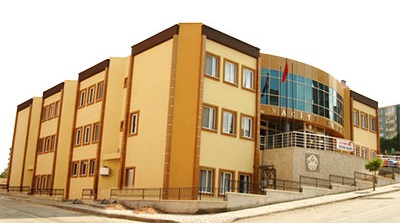 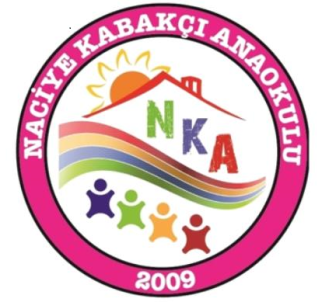 NACİYE KABAKÇI PRESCHOOL
(BALIKESİR)
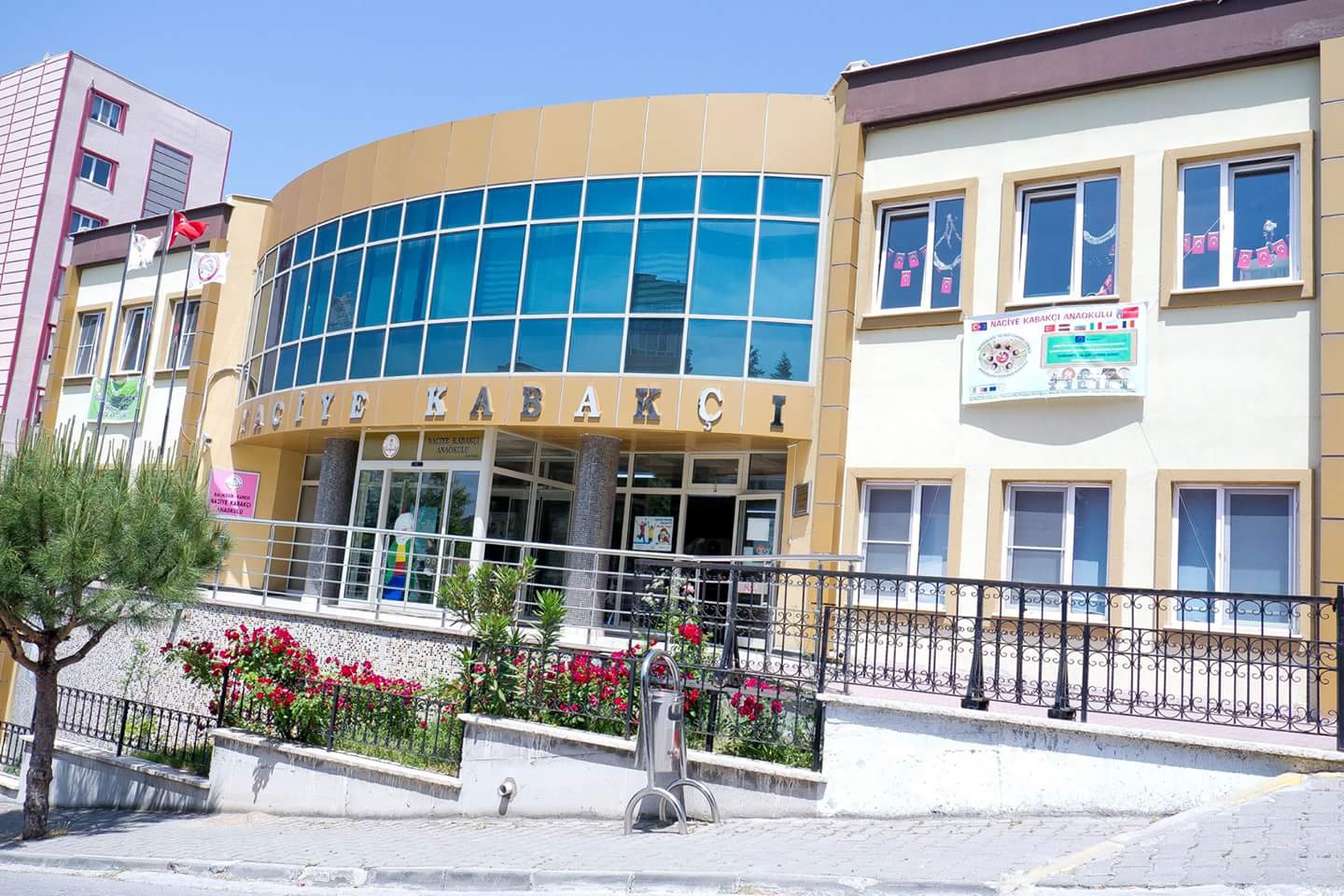 EDUCATION PHILOPSHY OF NACİYE KABAKÇI PRESCHOOL :
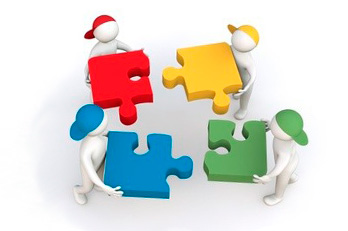 I hear and  forget,
I see and remember,
I do and understand.
BACKGROUND AND EXPERIENCE OF  NACİYE KABAKÇI PRESCHOOL:
Naciye Kabakçı Preschool started to provide preschool education service in 2009. Naciye Kabakçı Preschool has 12 classes,1 intelligence games library, 1 dream room, 1 science room, 1 music room 1 indoor playground, 1 planetarium ,1 greenhouse area, 1 farm house, 1 exhibition hall. Naciye Kabakçı Preschool has  17 preschool teachers, a music teacher, an english teacher, a gymnastics teacher, a school principal, a deputy principal, 8 assistant staff and 380 children aged 3-6.
TEACHING/LEARNING ACTIVITIES AT NACIYE KABAKÇI PRESCHOOL
KITCHEN ACTIVITIES
SCIENCE ACTIVITIES
Science Room Activities
Planetarium Activities
3.ART ACTIVITIES
4.INTELLIGINCE GAMES
5.SPORT ACTIVITIES
6.OUTDOOR ACTIVITIES
7.VALUES EDUCATION
KITCHEN ACTIVITIES
WE aim to develop social skills and life skills as you work together to create something. These activities provide hands-on experiences. Cooking can help young kids learn and practice some basic math concepts and build language skills. And the experience of creating meals with you can help build their self-confidence and lay the foundation for healthy eating habits.
PREPARING OLIVE
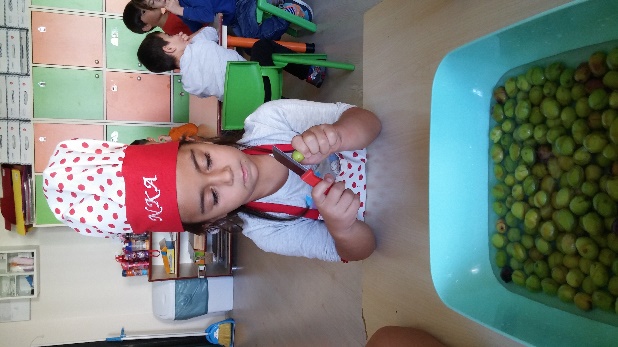 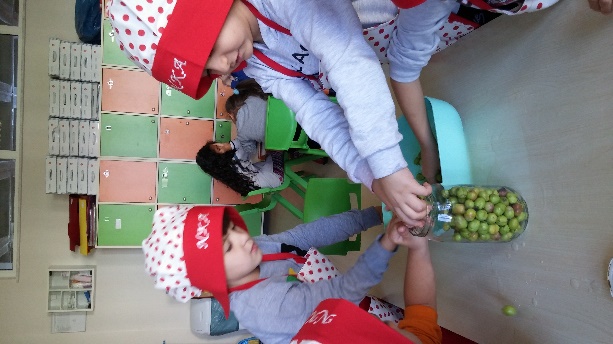 MAKING PICKLE
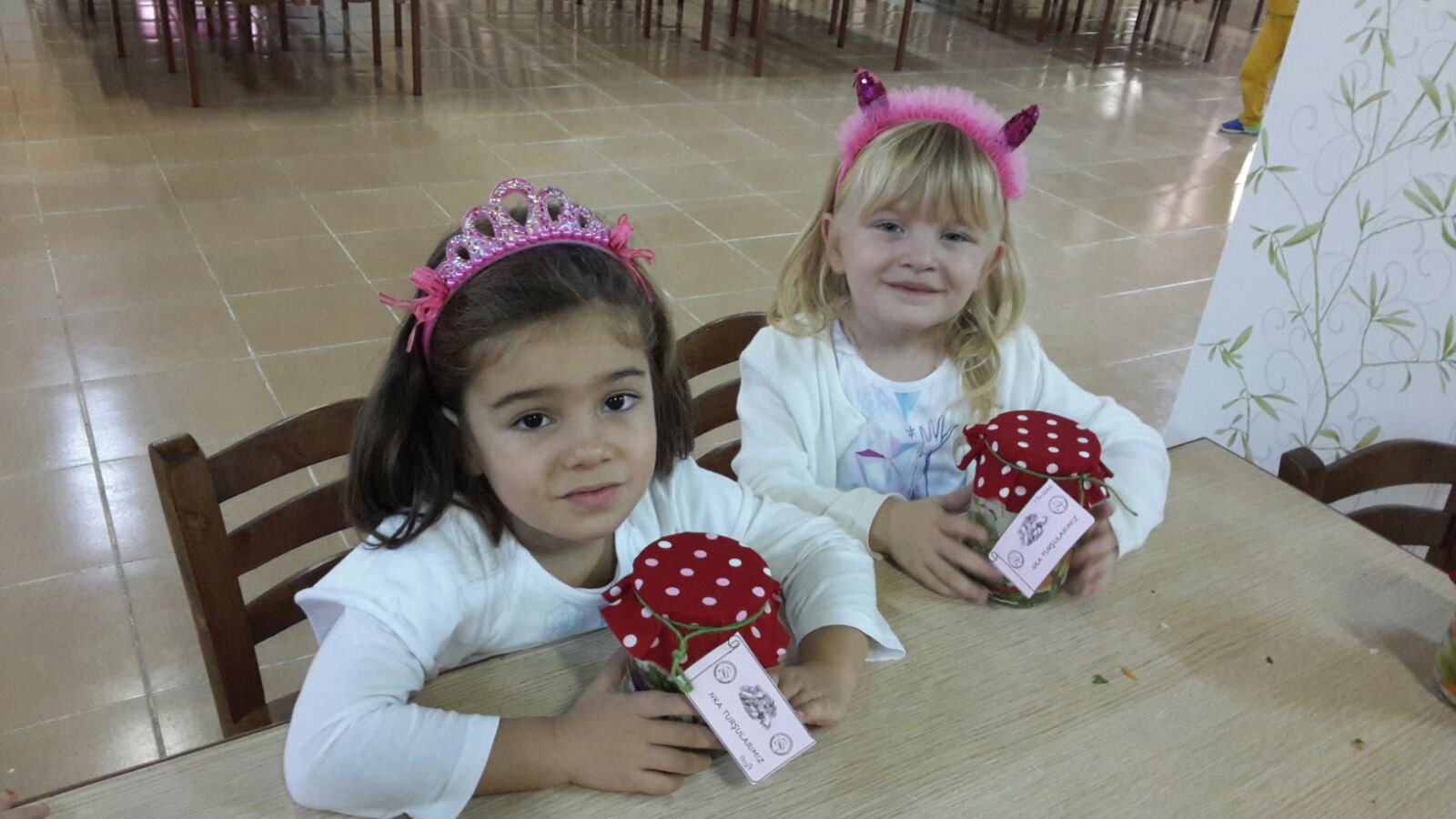 MAKING JAM
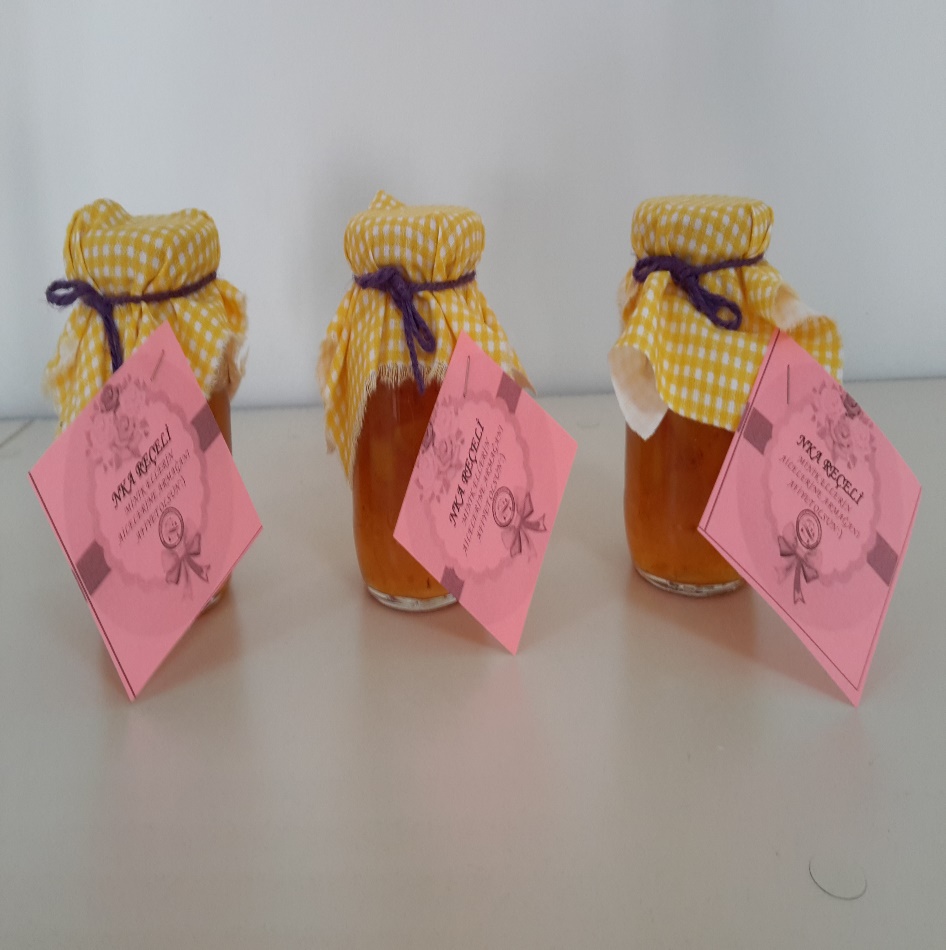 SCIENCE ACTIVITIES
Preschool children are naturally wonderful at asking questions about the world around them, and these science activities give answers and view the world scientifically.
SCIENCE ACTIVITIES
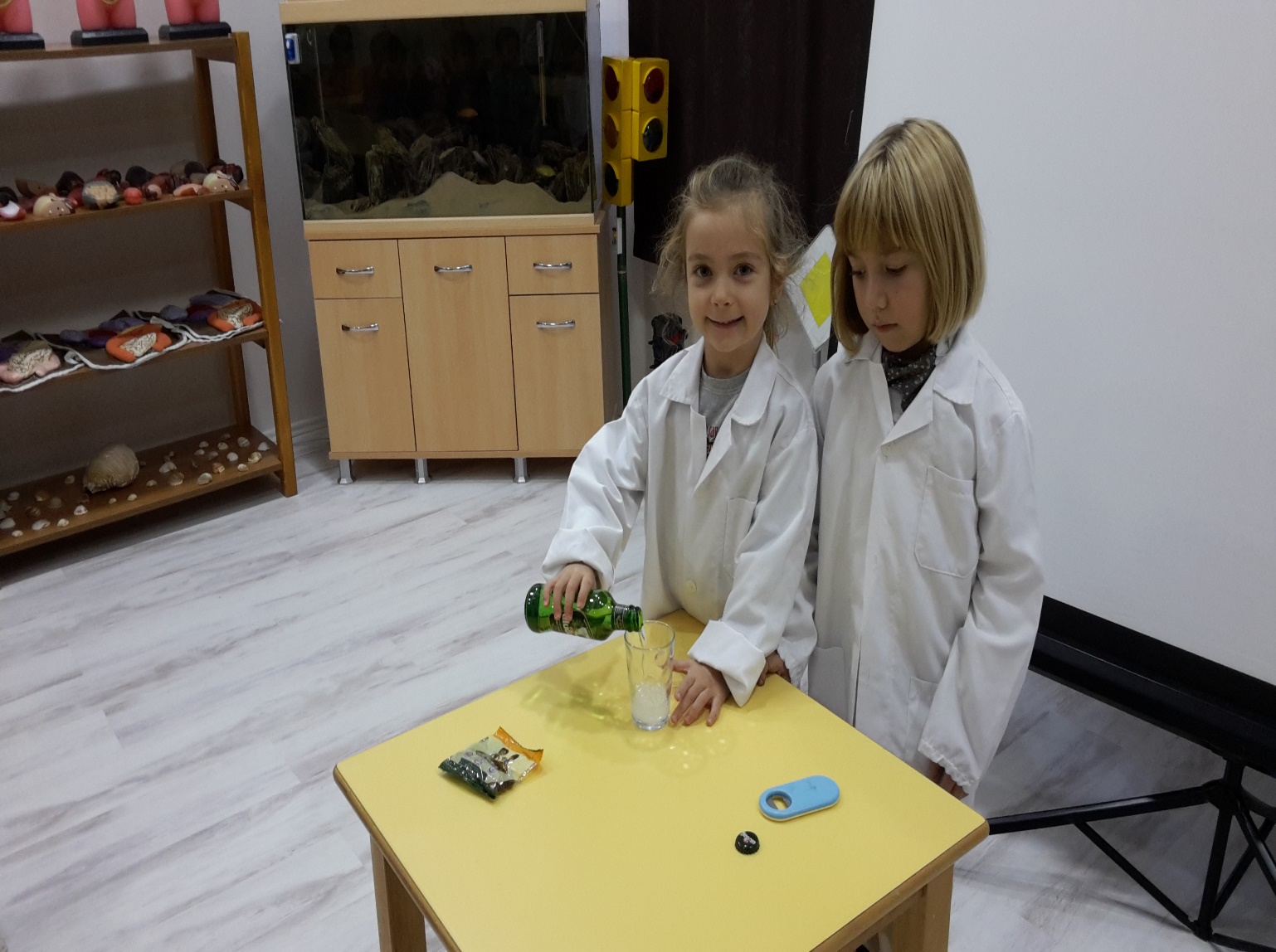 PLANETARIUM ACTIVITIES
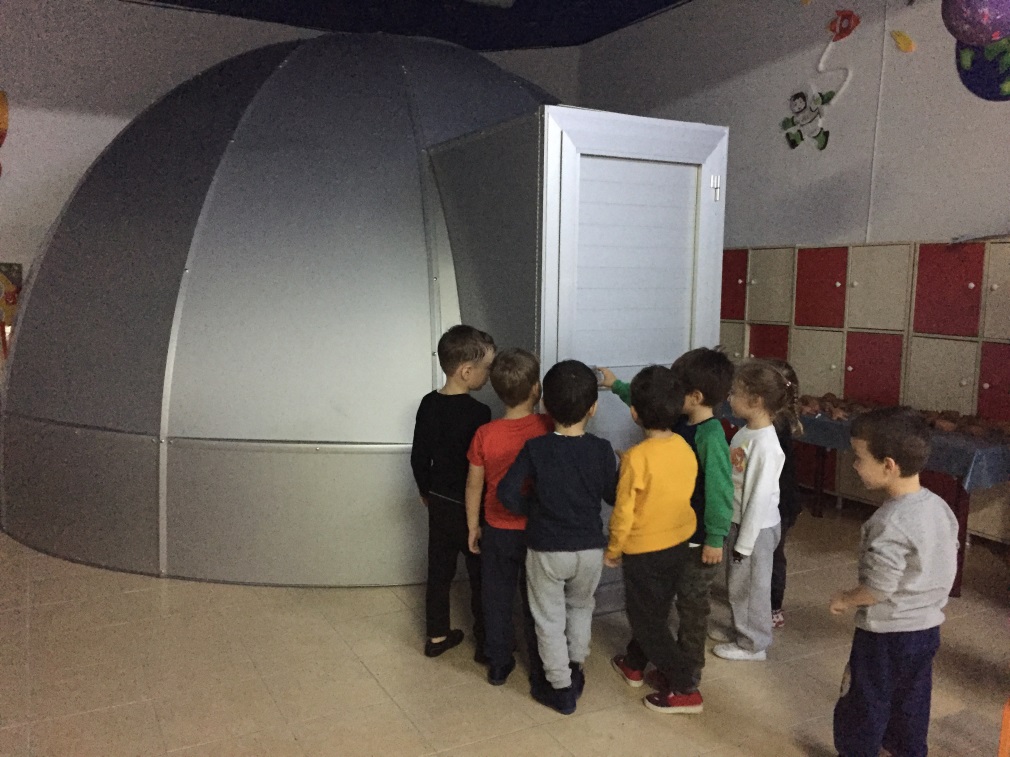 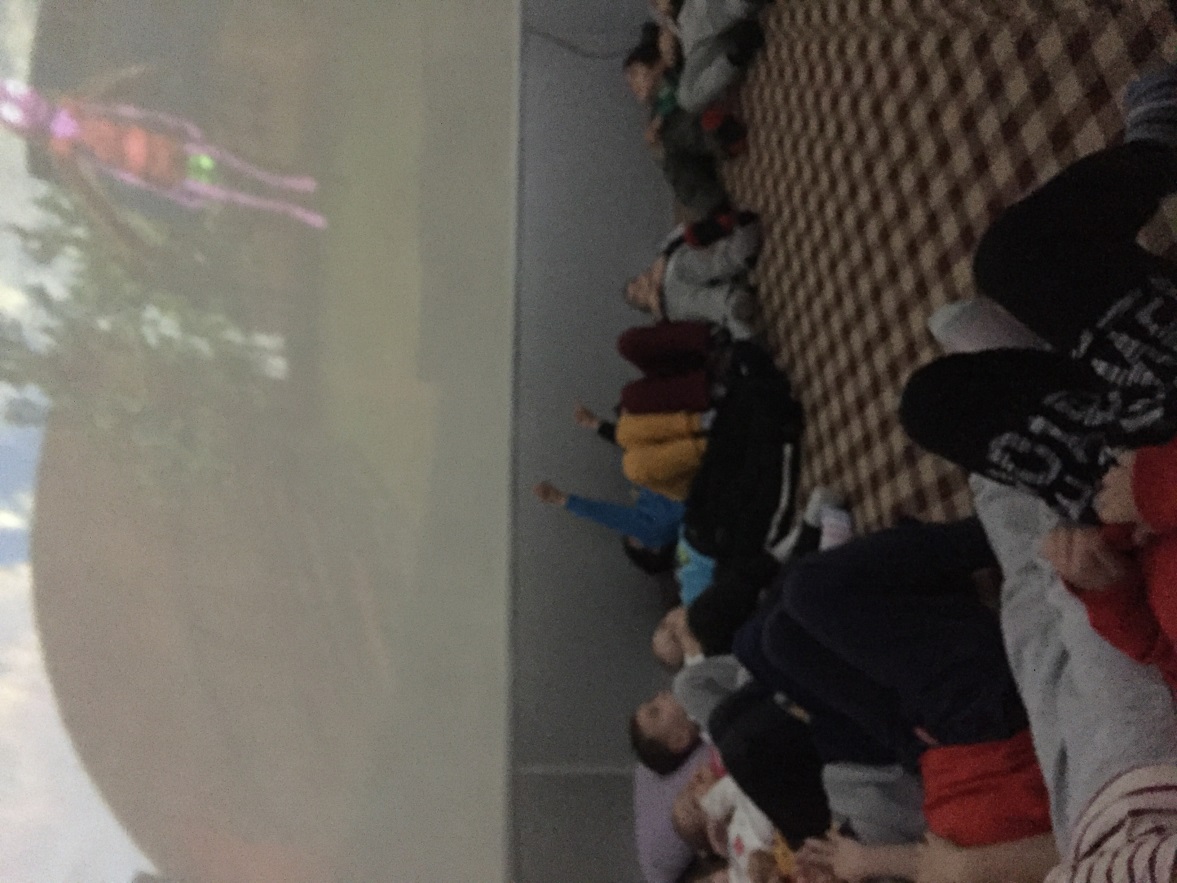 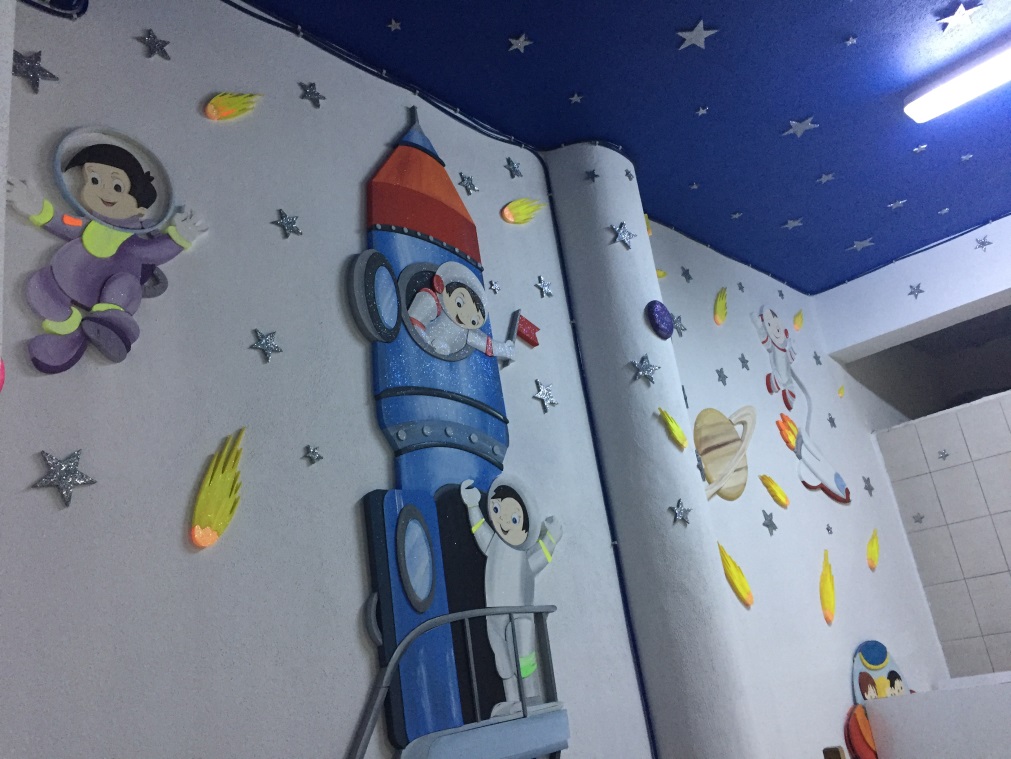 ART ACTIVITIES
We aim to develop creativity of children with art activities. Art encourages fine motor skills, neural development, and problem-solving abilities . Children learns to express feelings, with or without words.
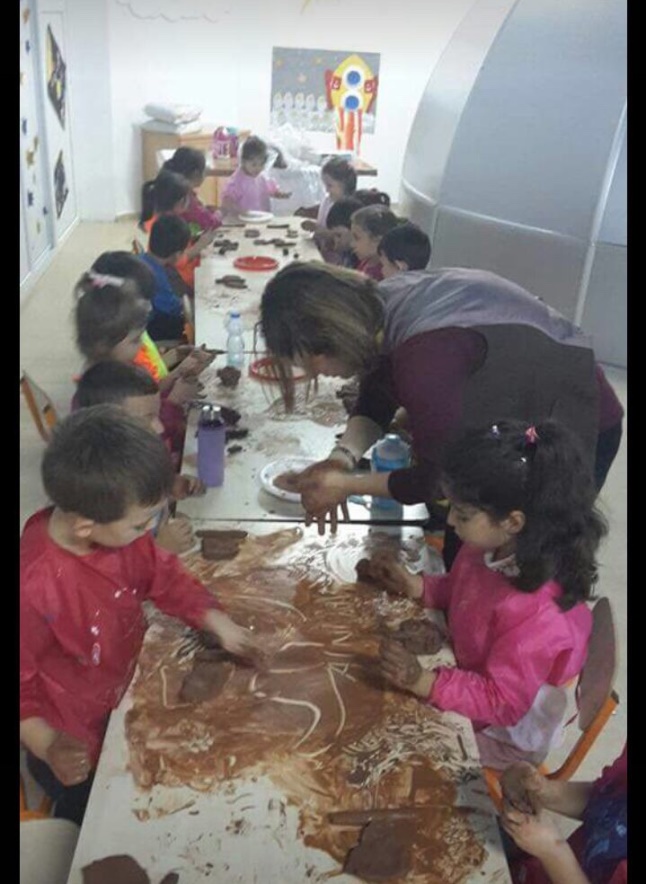 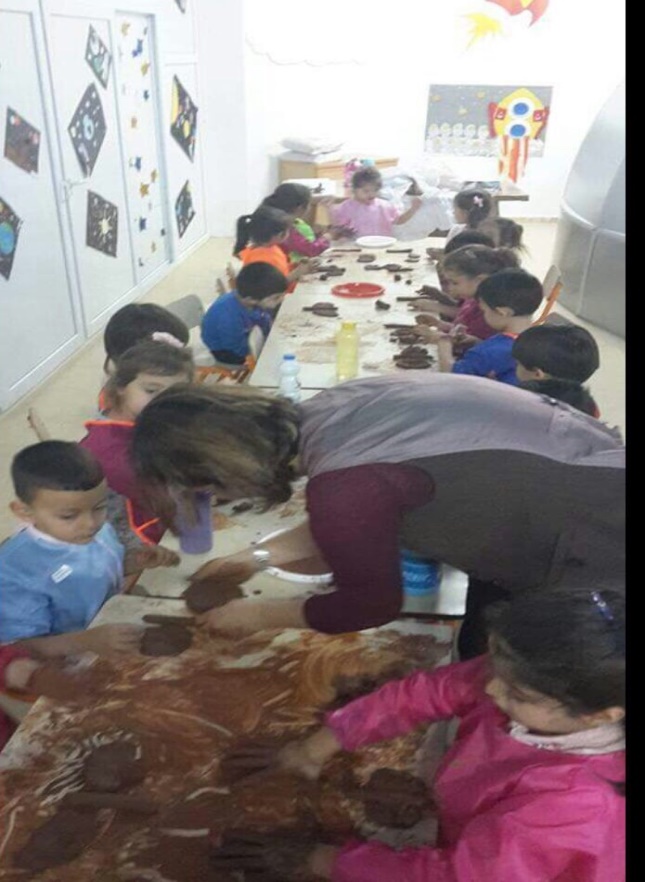 ART STUDIO
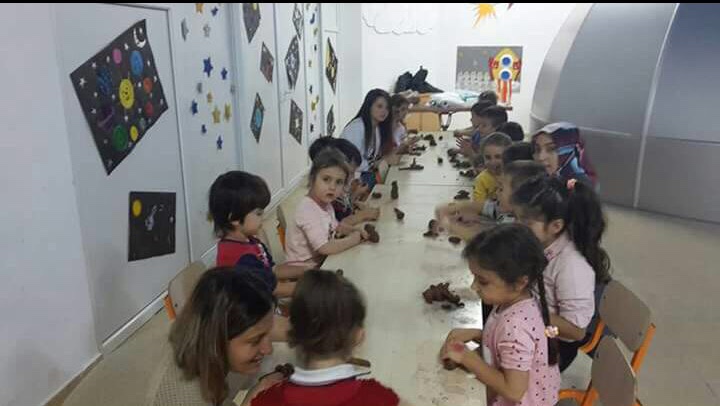 MUSIC STUDIO
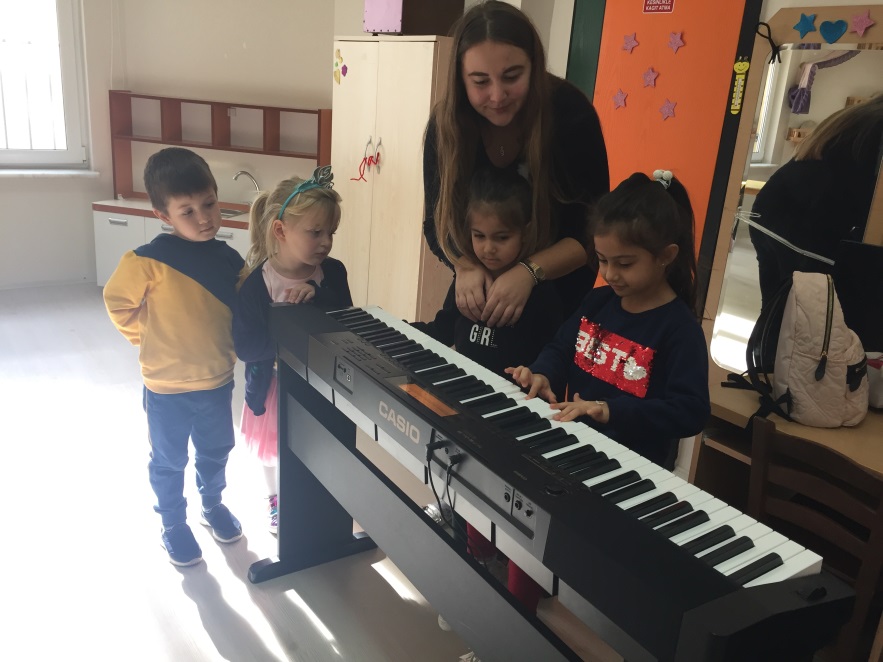 Drama Studıo
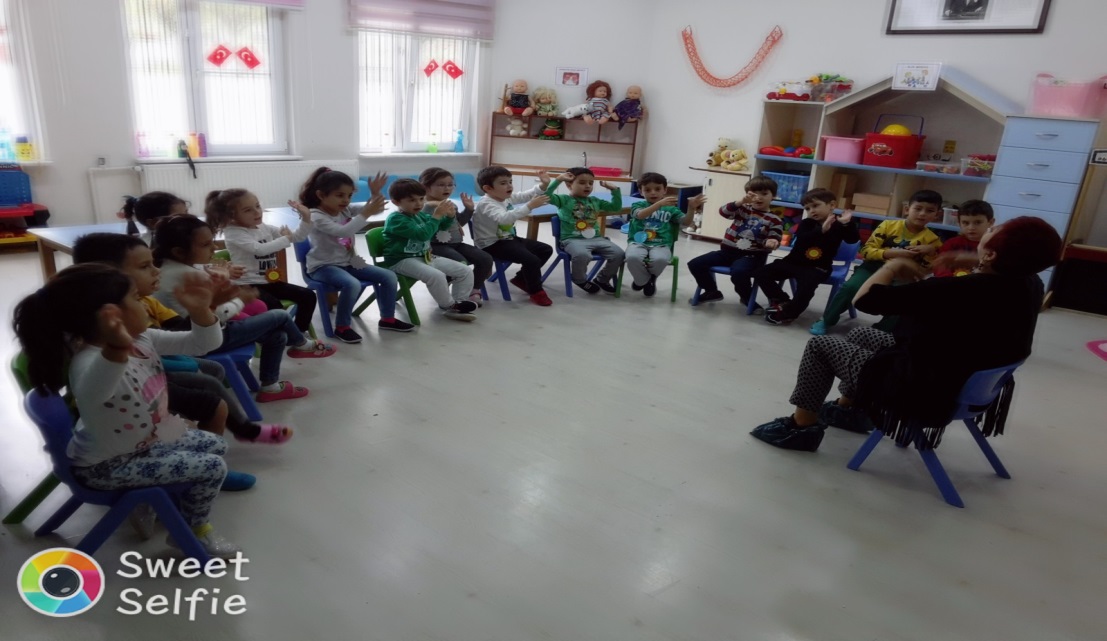 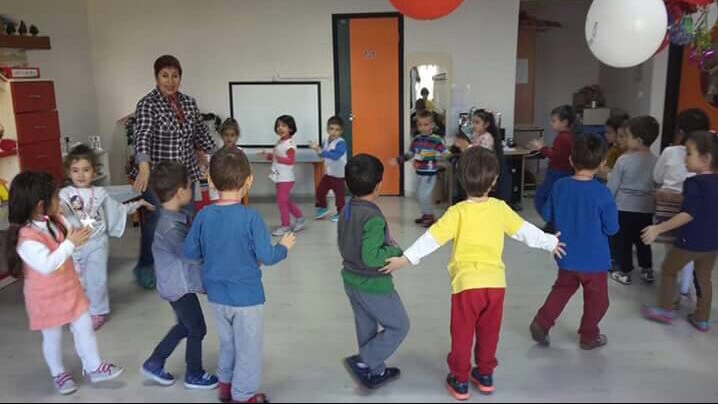 DREAM ROOM
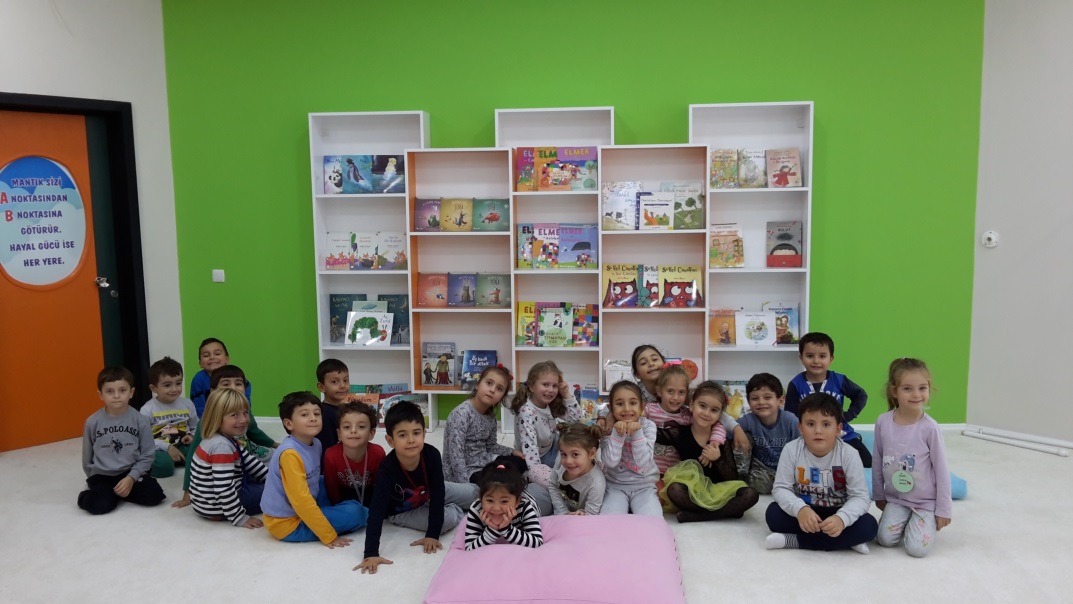 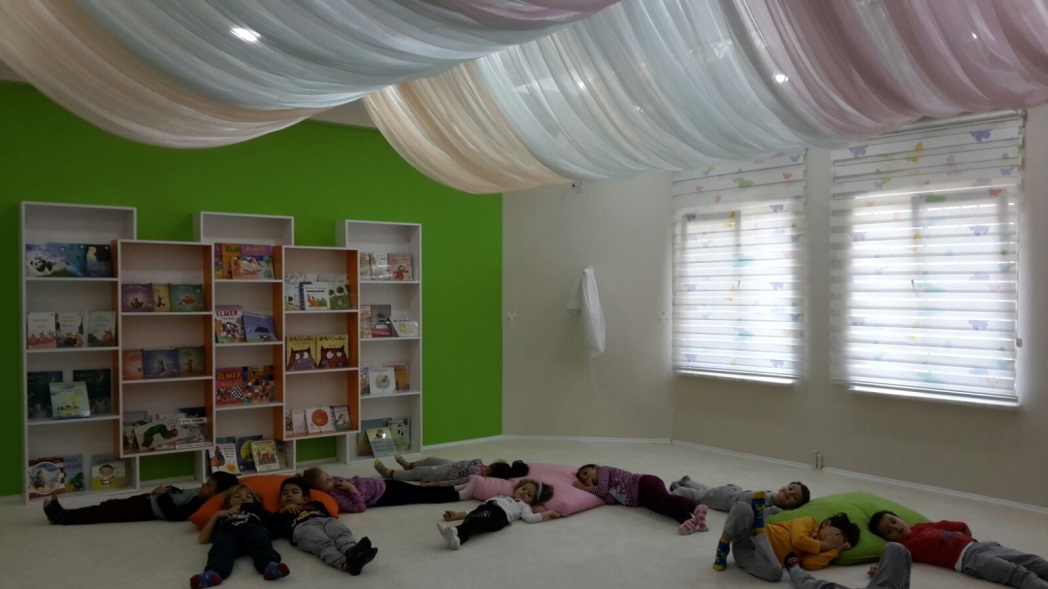 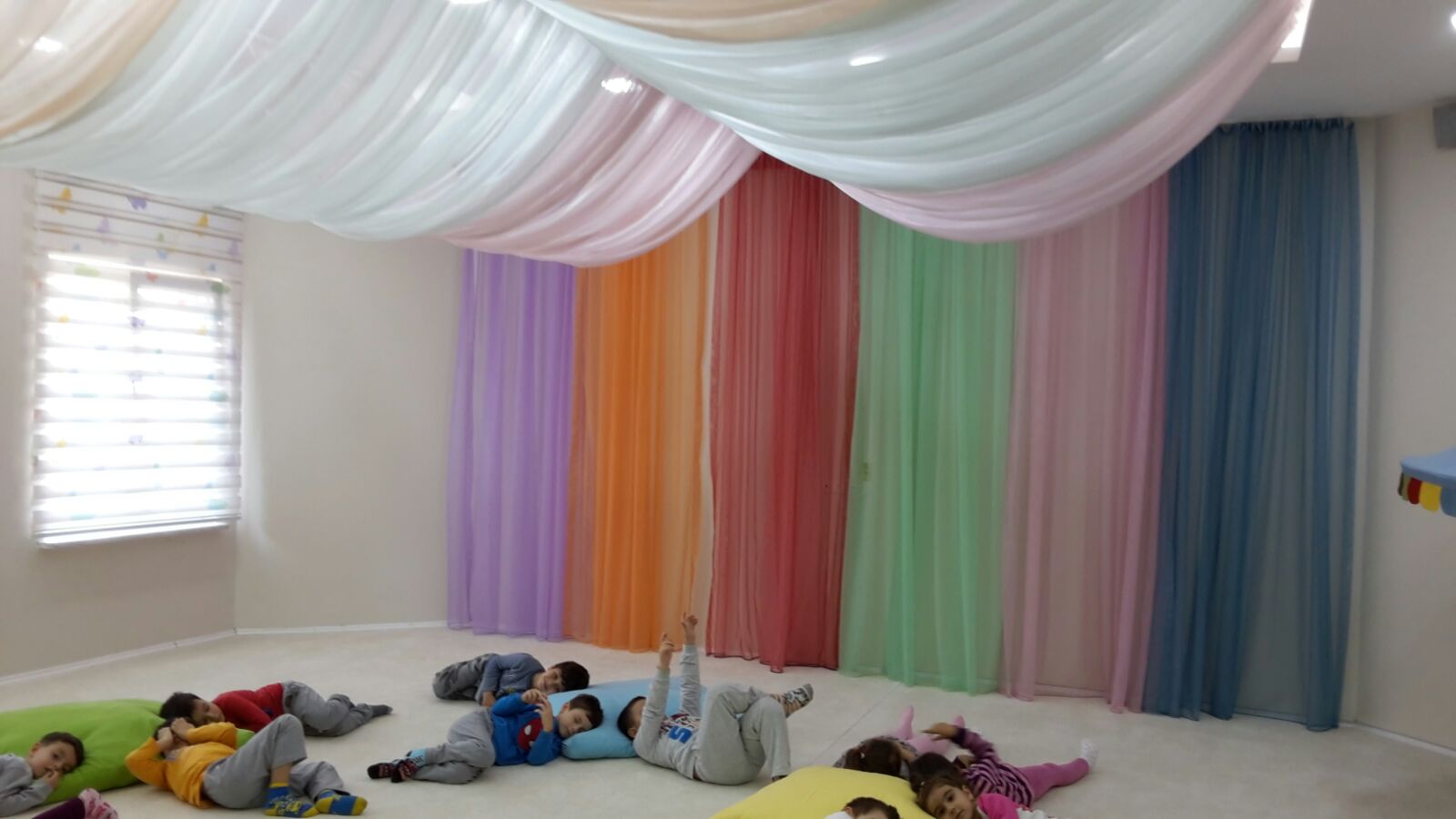 THEATRE HALL
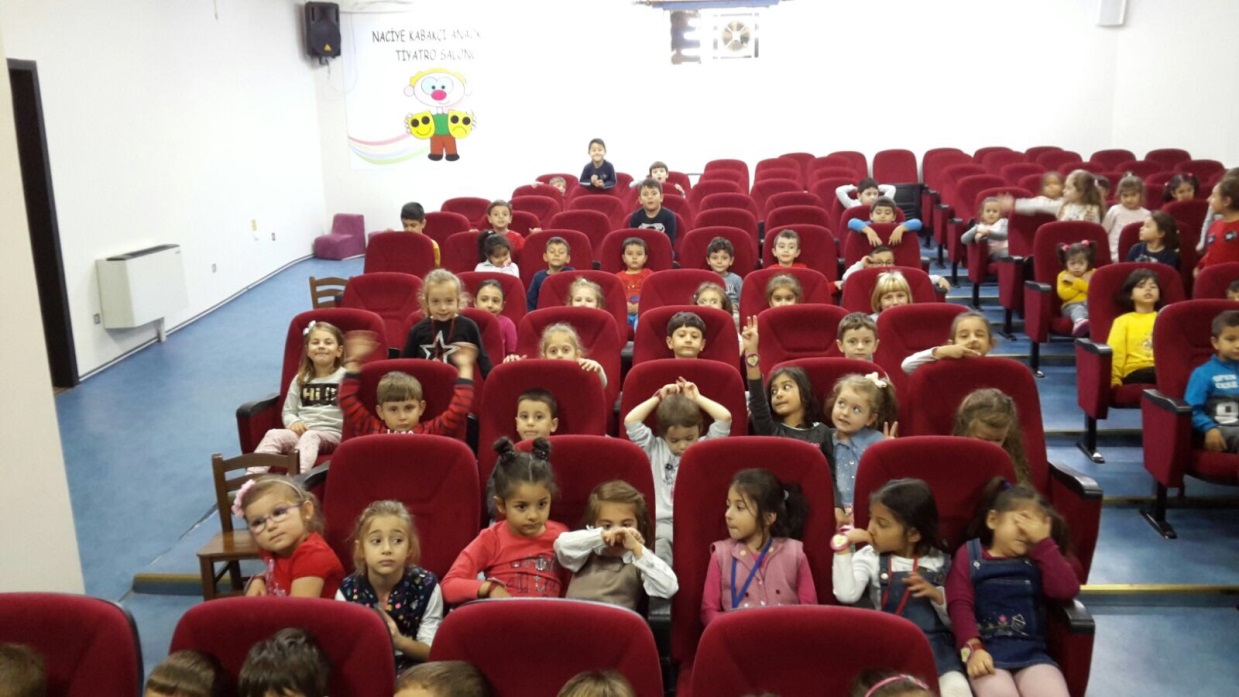 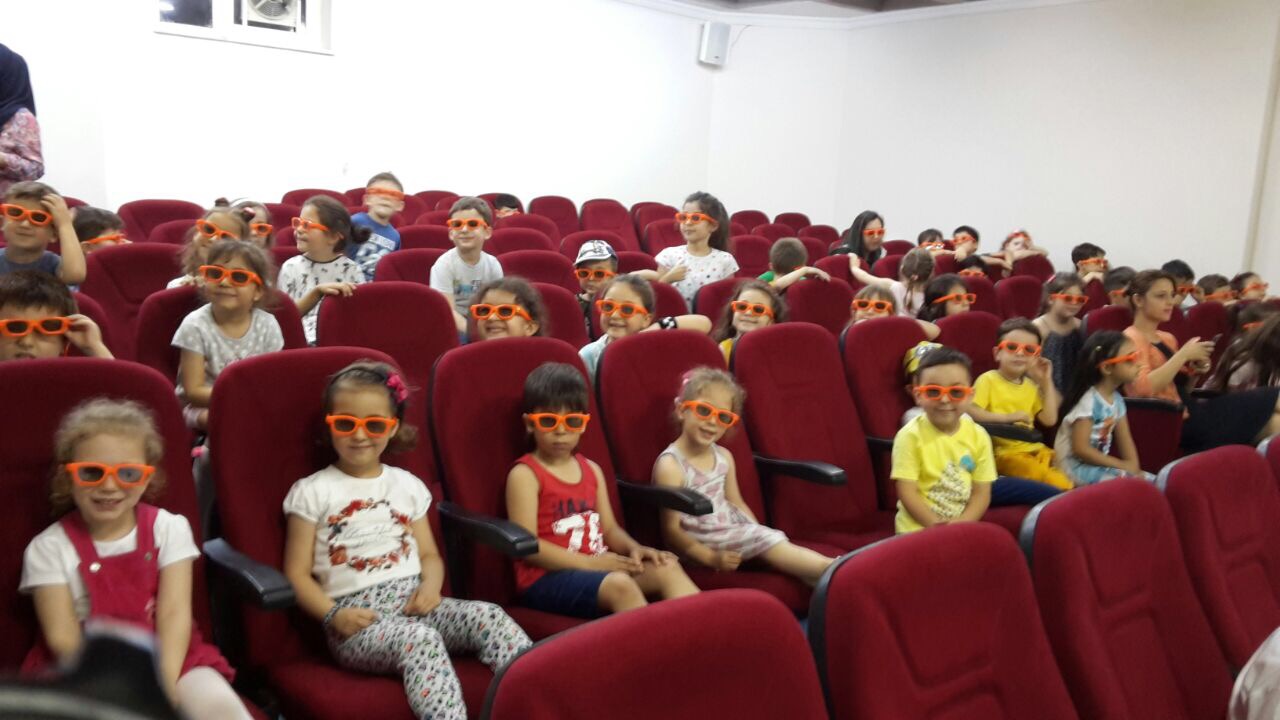 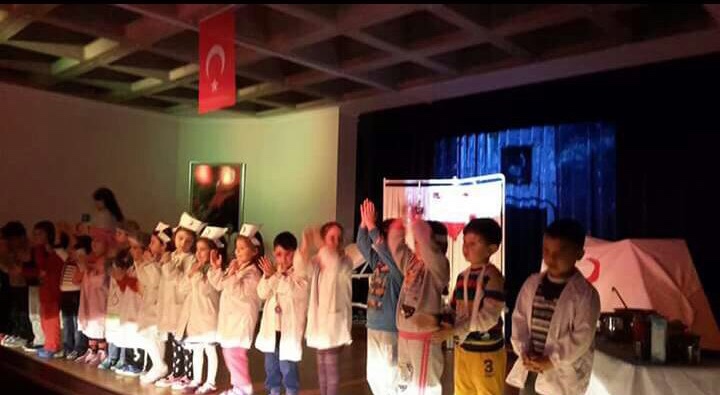 INTELLIGENT GAMES
We aim to stimulate children’s cognitive functions. Intelligent games boost memory, reasoning skills, and executive functions of children. 
Intelligent games increase attention, train visual memory, help to keep focus, increase short-term memory of the children.
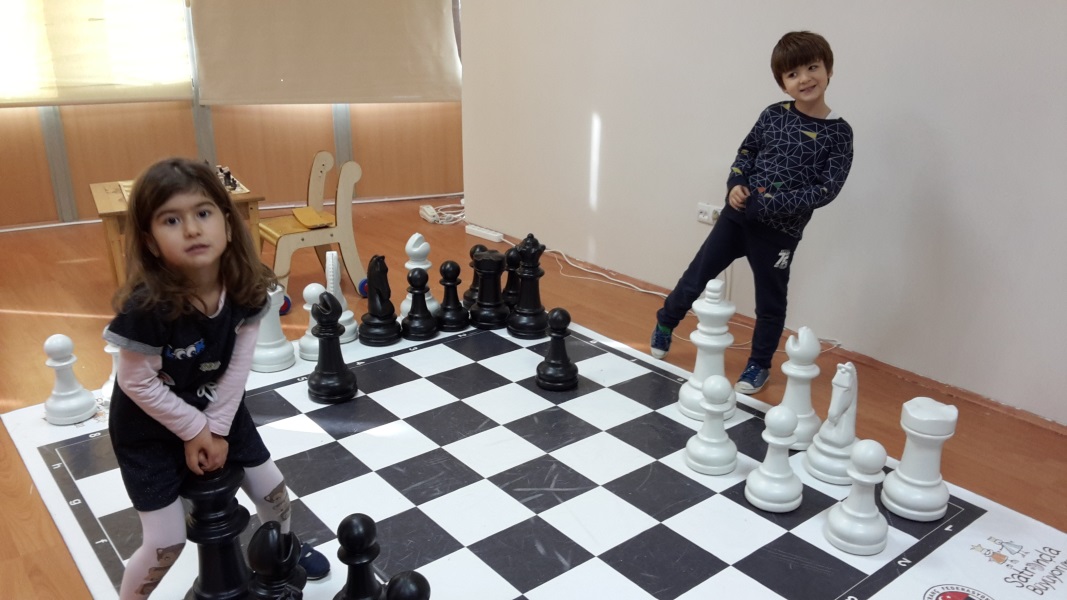 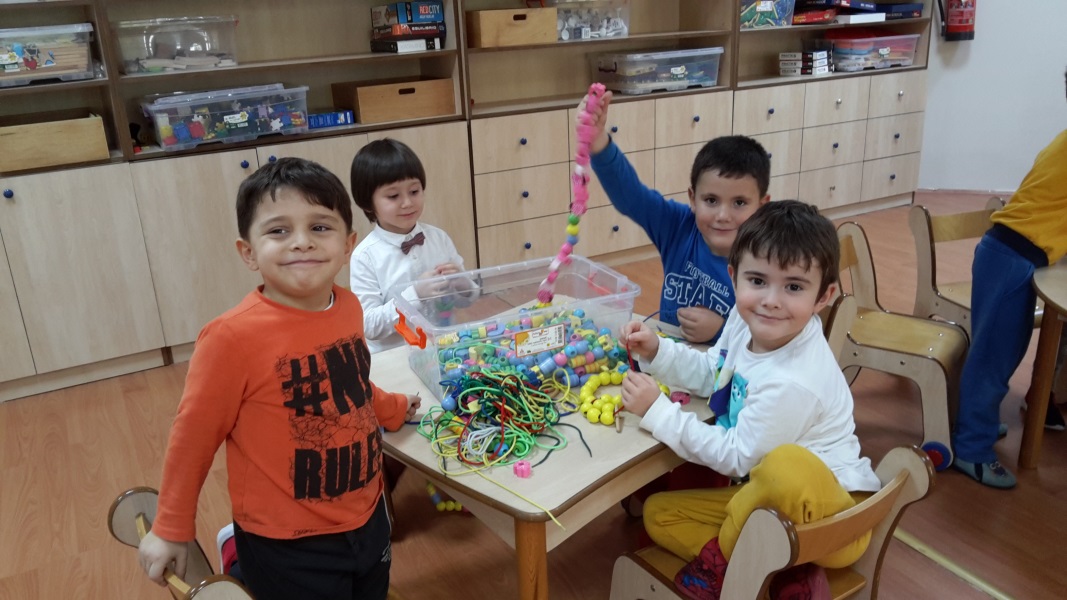 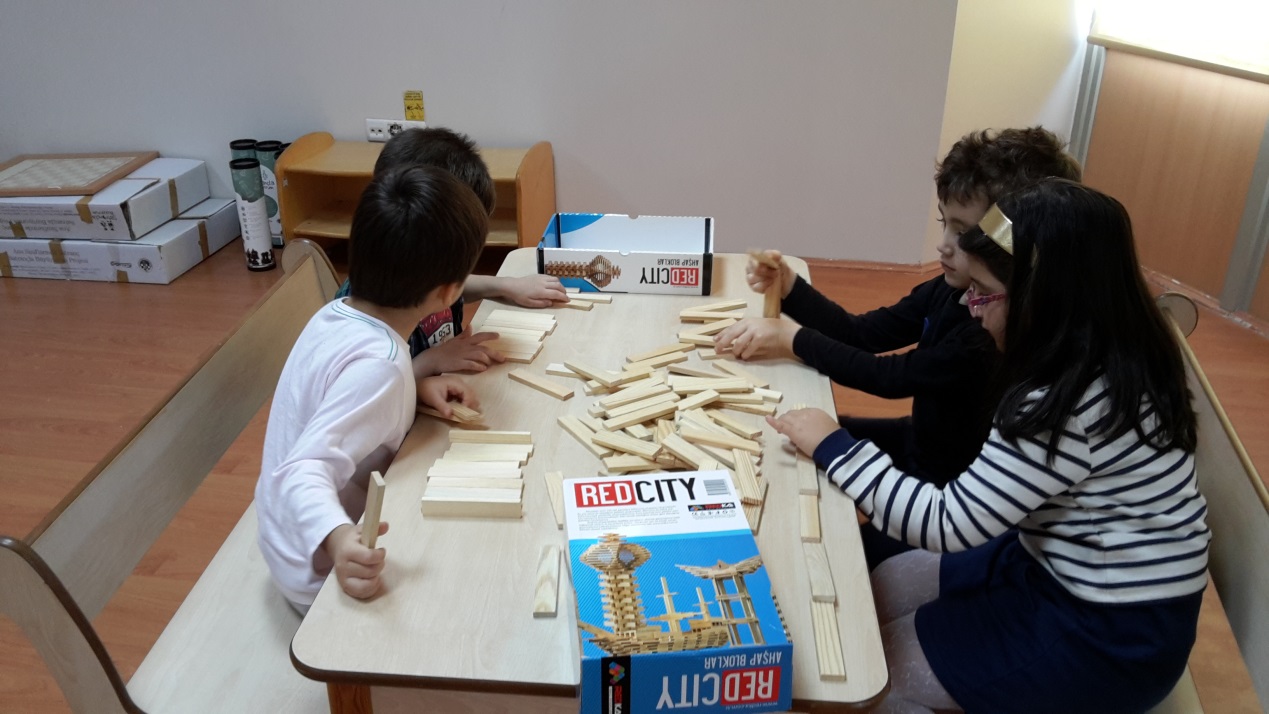 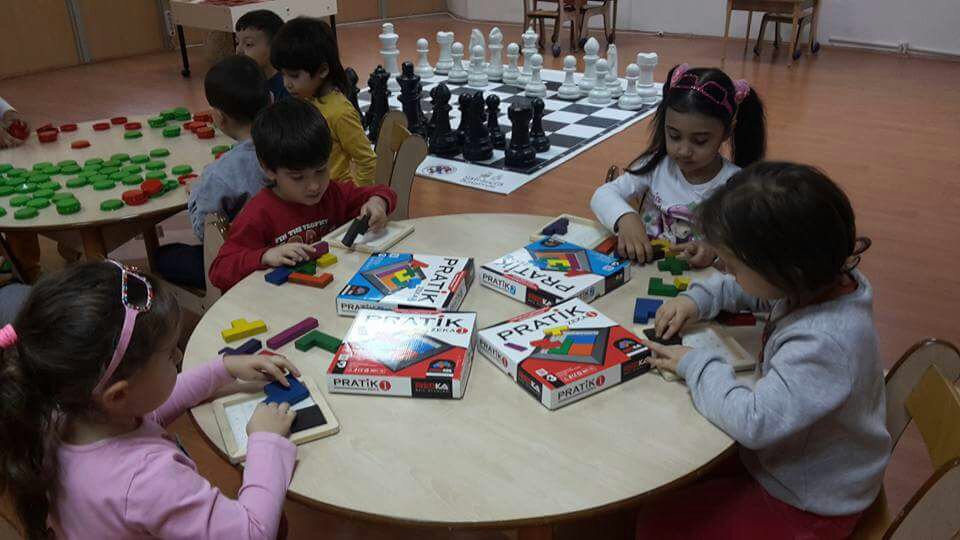 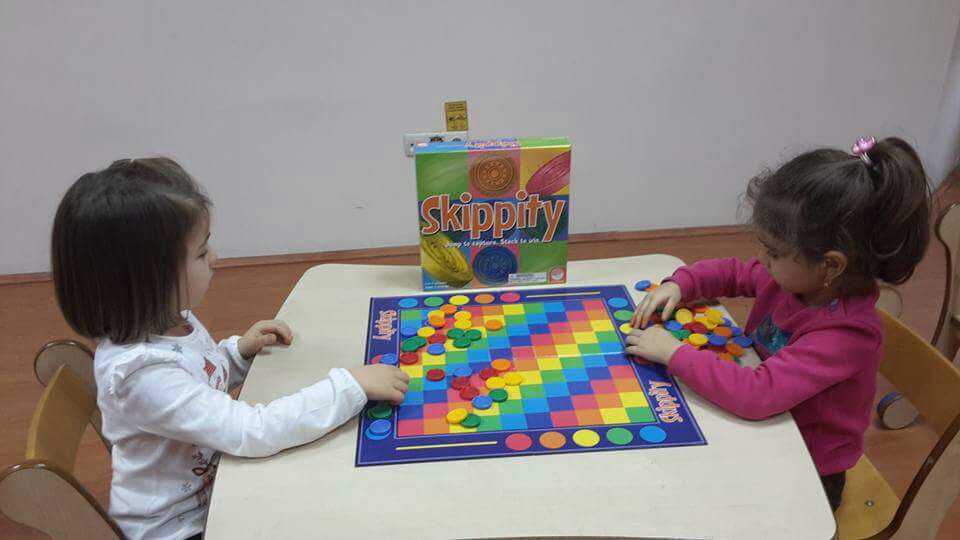 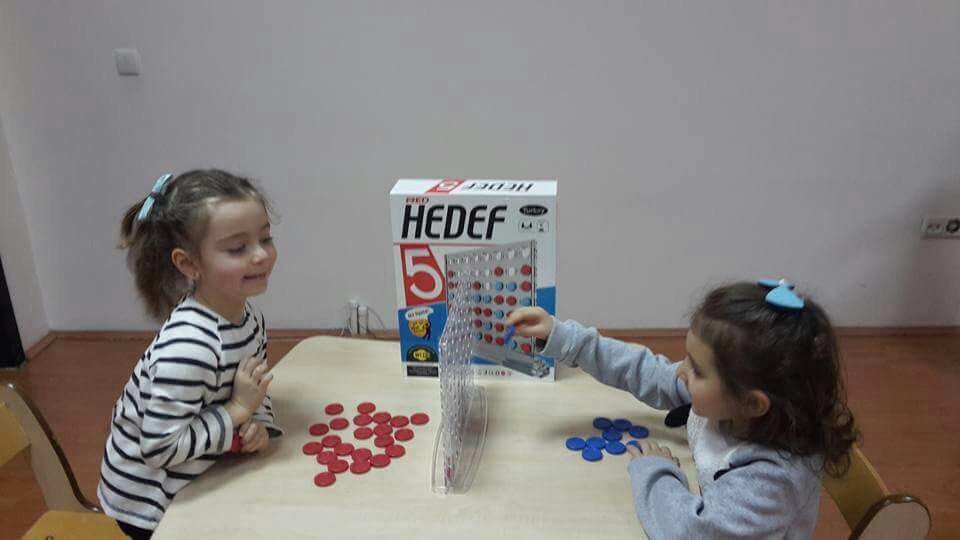 SPORT ACTIVITIES
We aim to increase muscular strength of chıldren
 Improving learning,
Aiding in healthy growth and development, 
Building self-esteem
GYMNASTICS
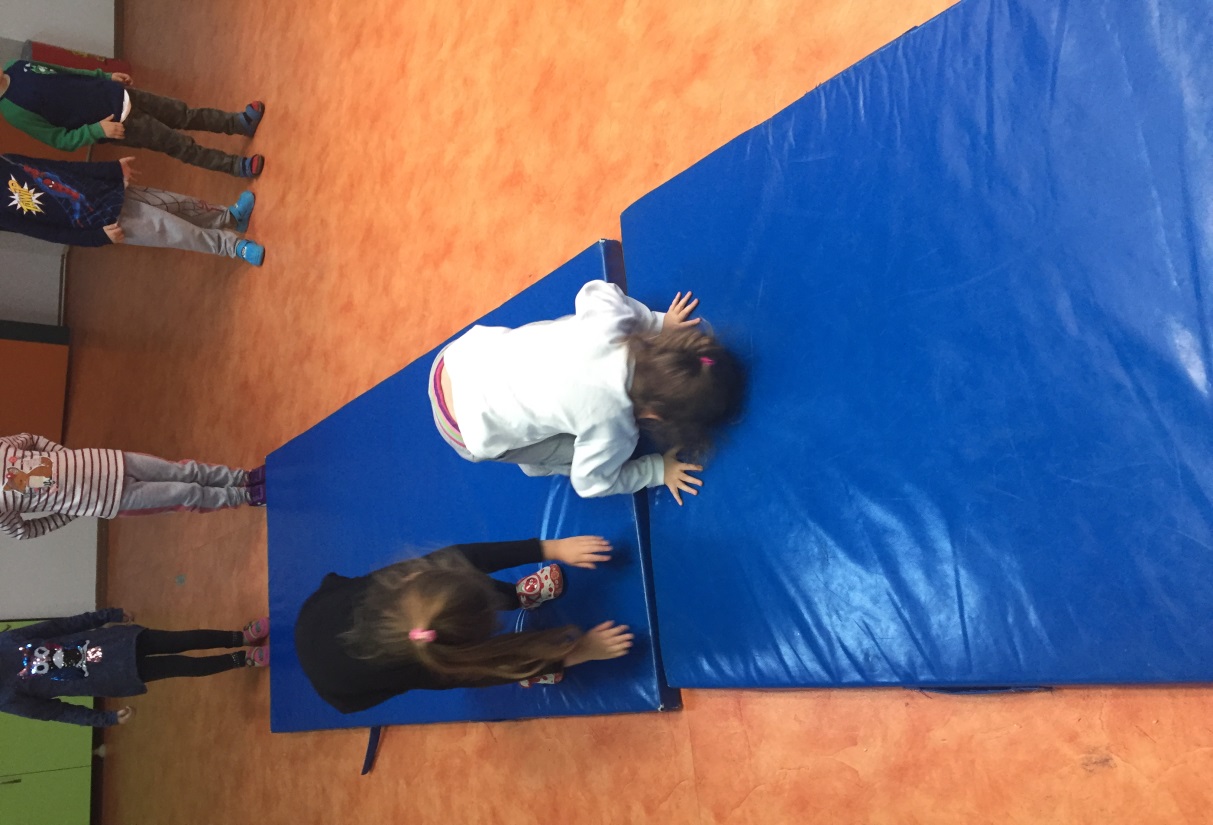 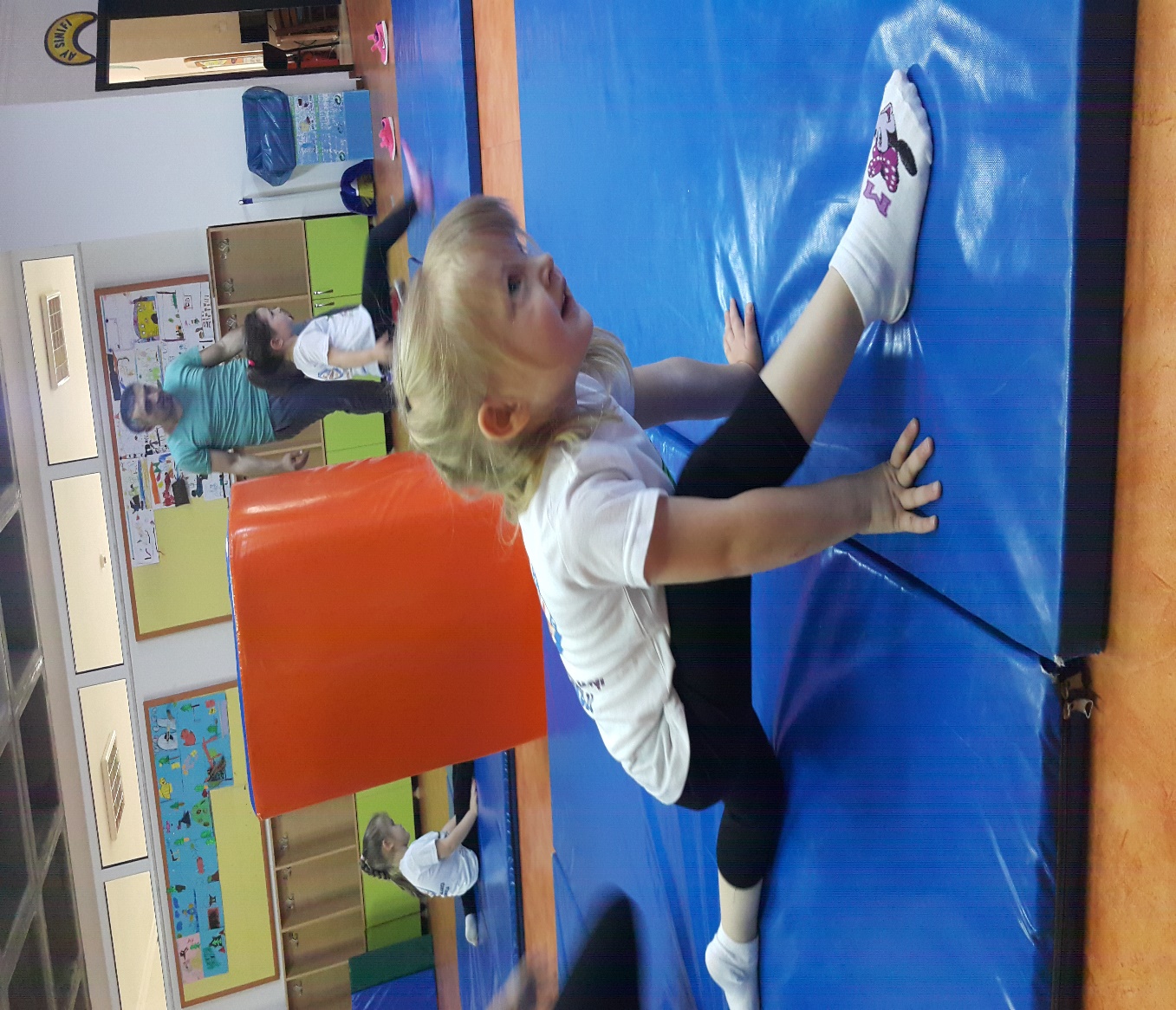 OUTDOOR  ACTIVITIES
We have greenhouse area in our school garden. Children can view plant types and lifecycles of plants.
Greenhouse Area
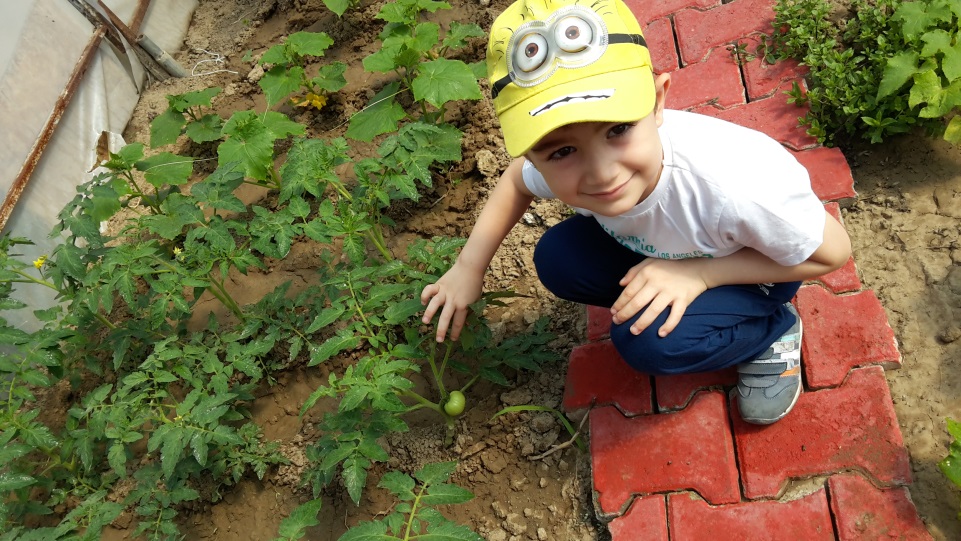 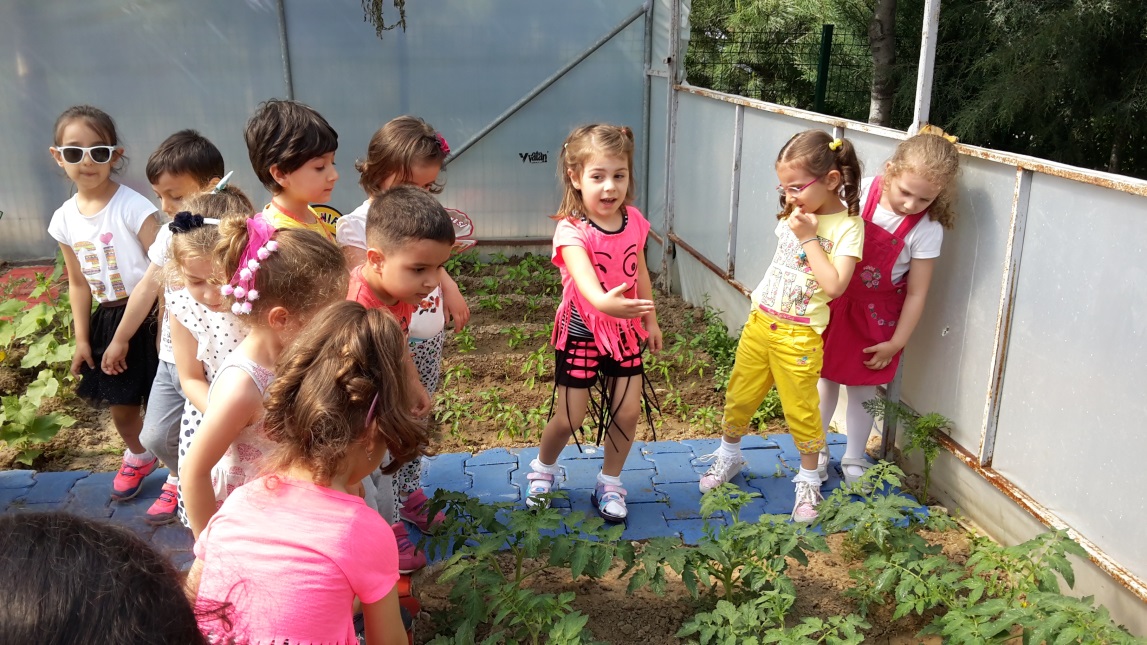 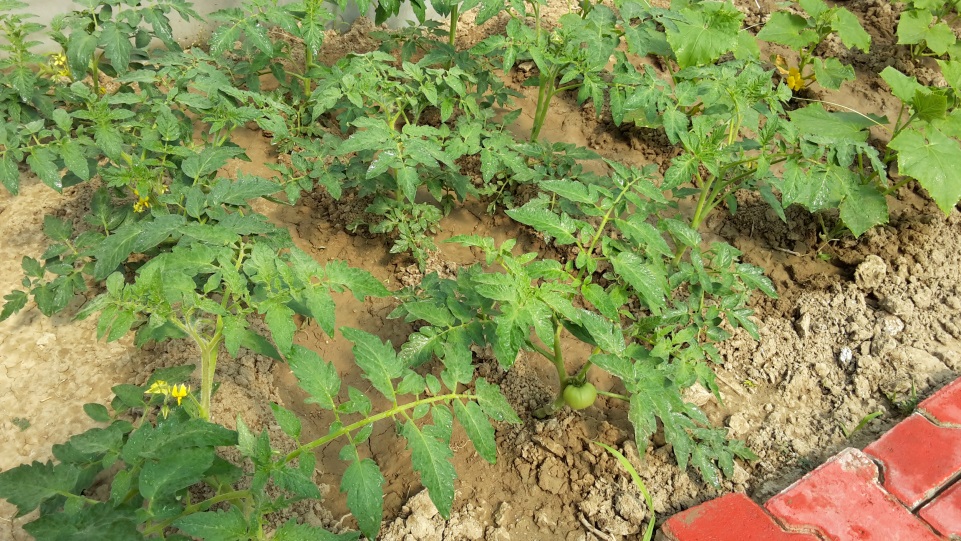 Children learn by doing in greeanhouse area.
Nature Trip
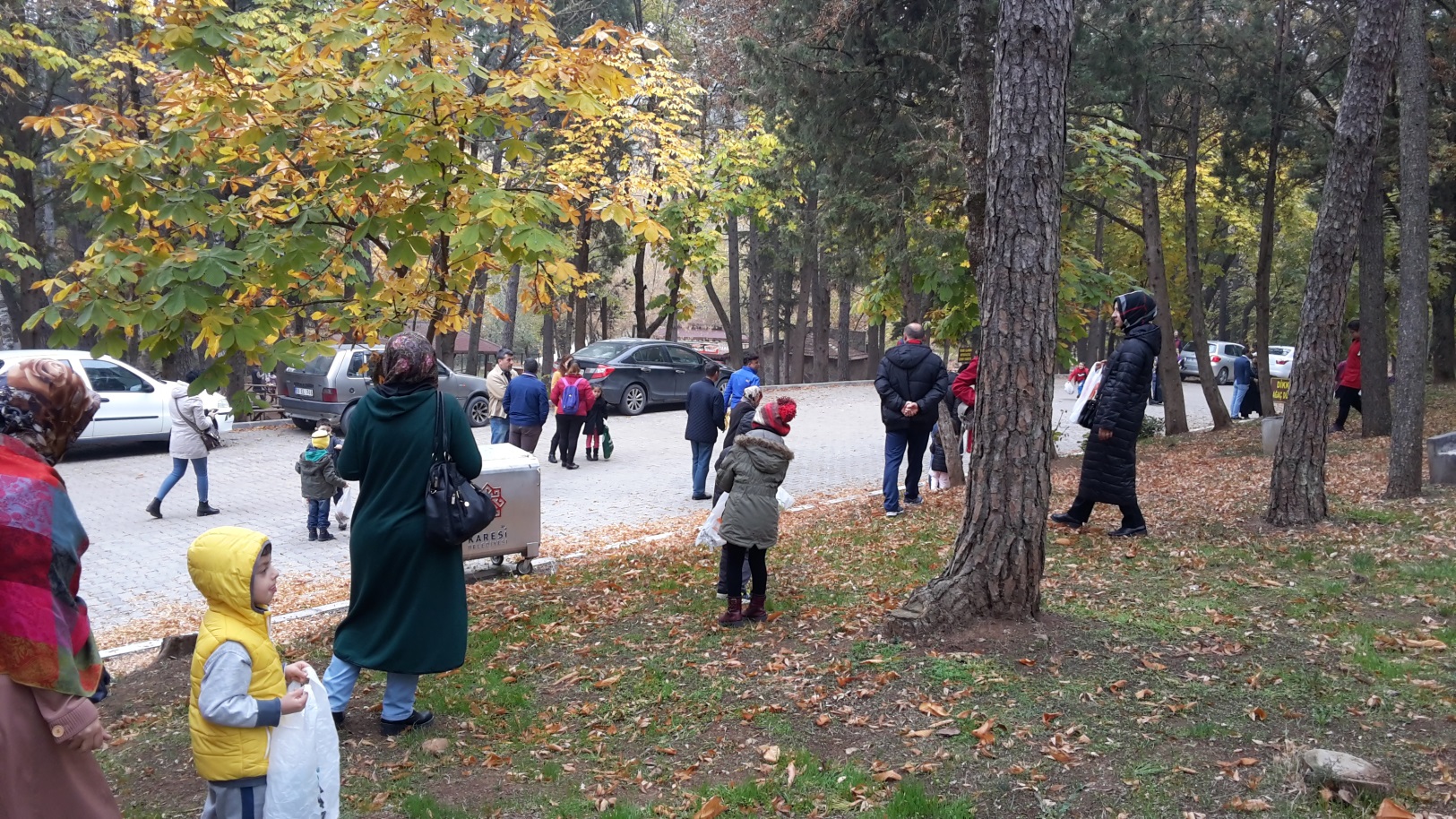 Chıld of Nature
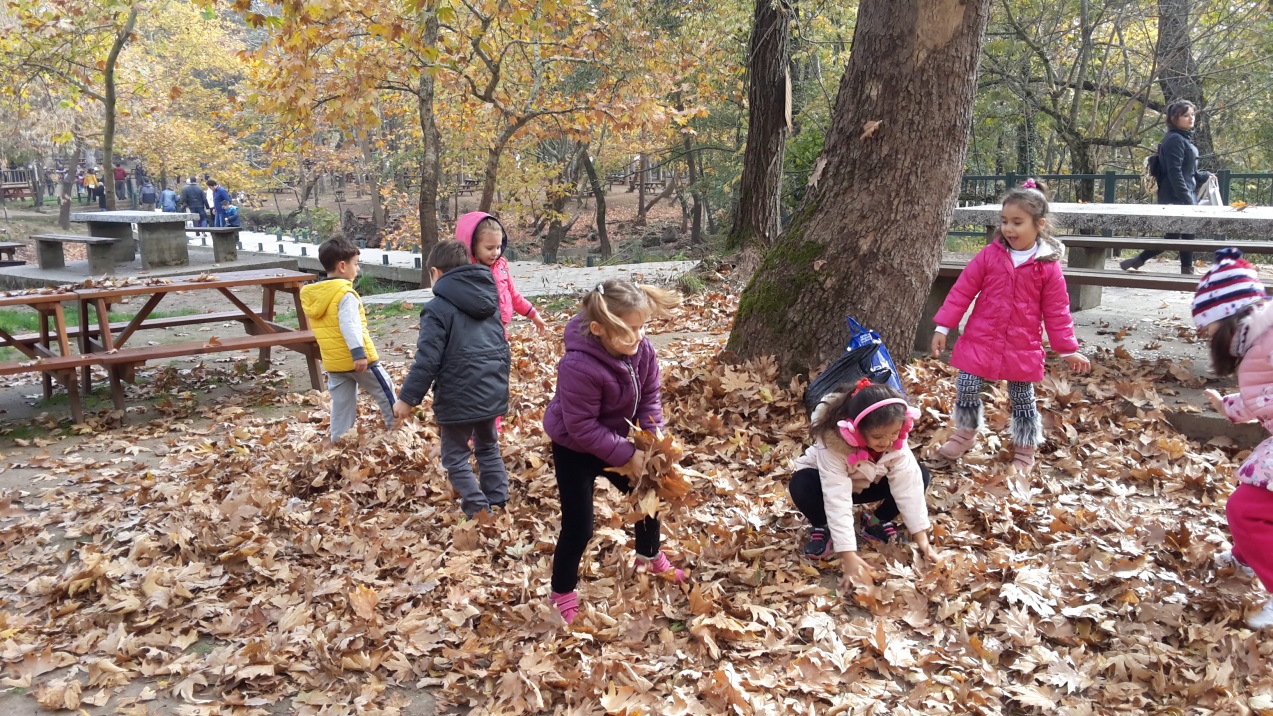 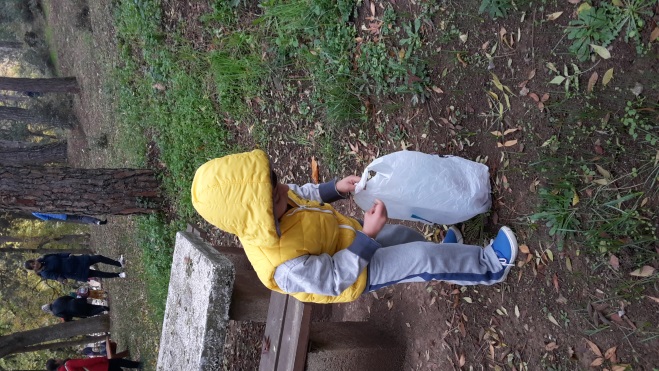 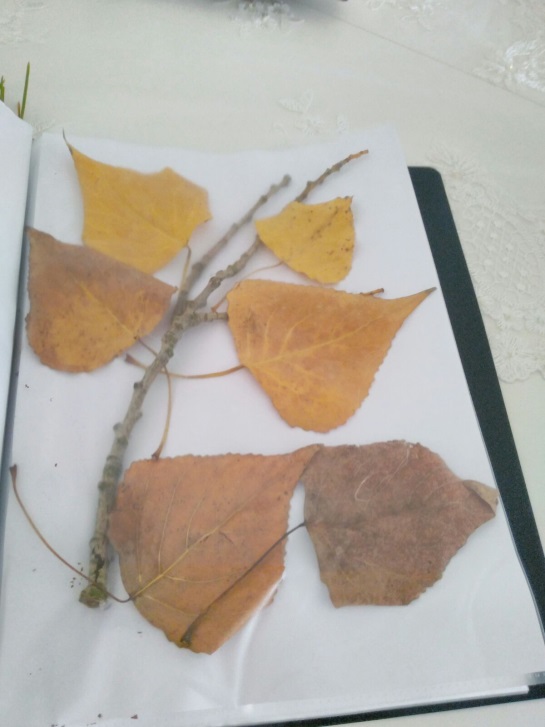 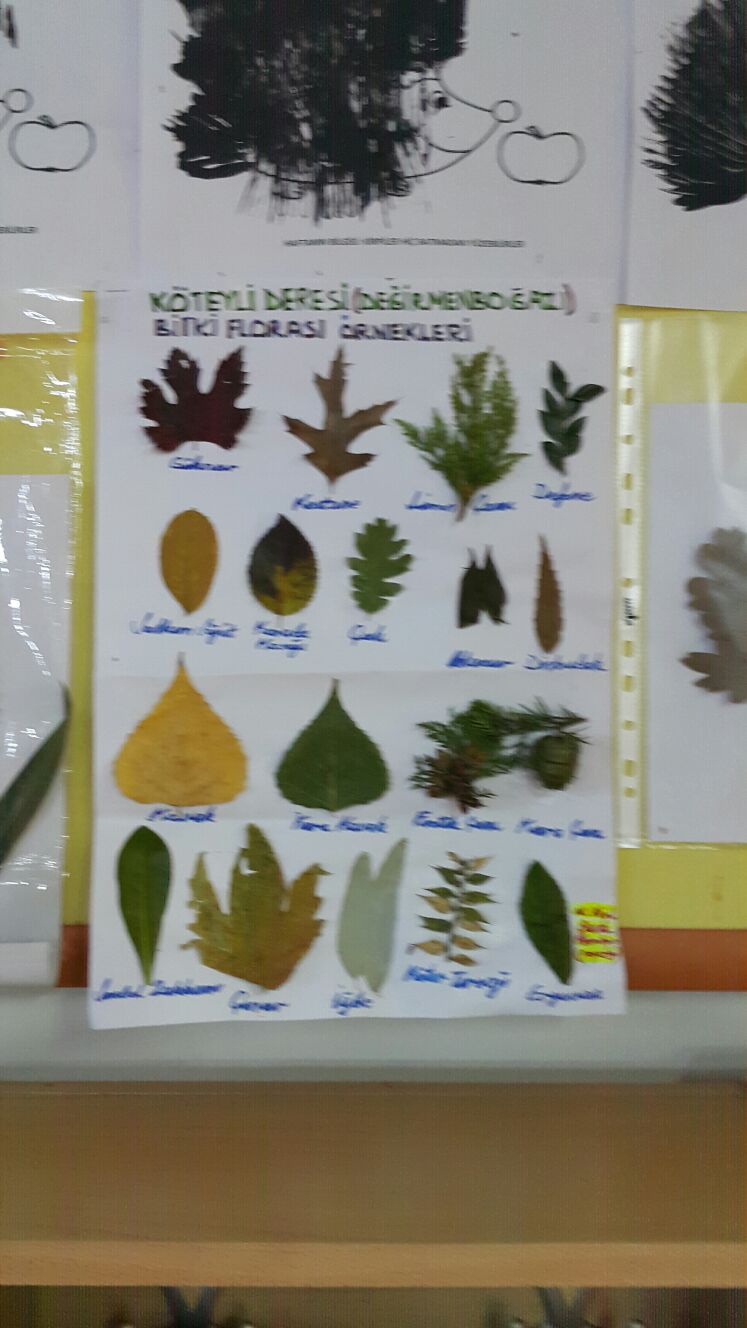 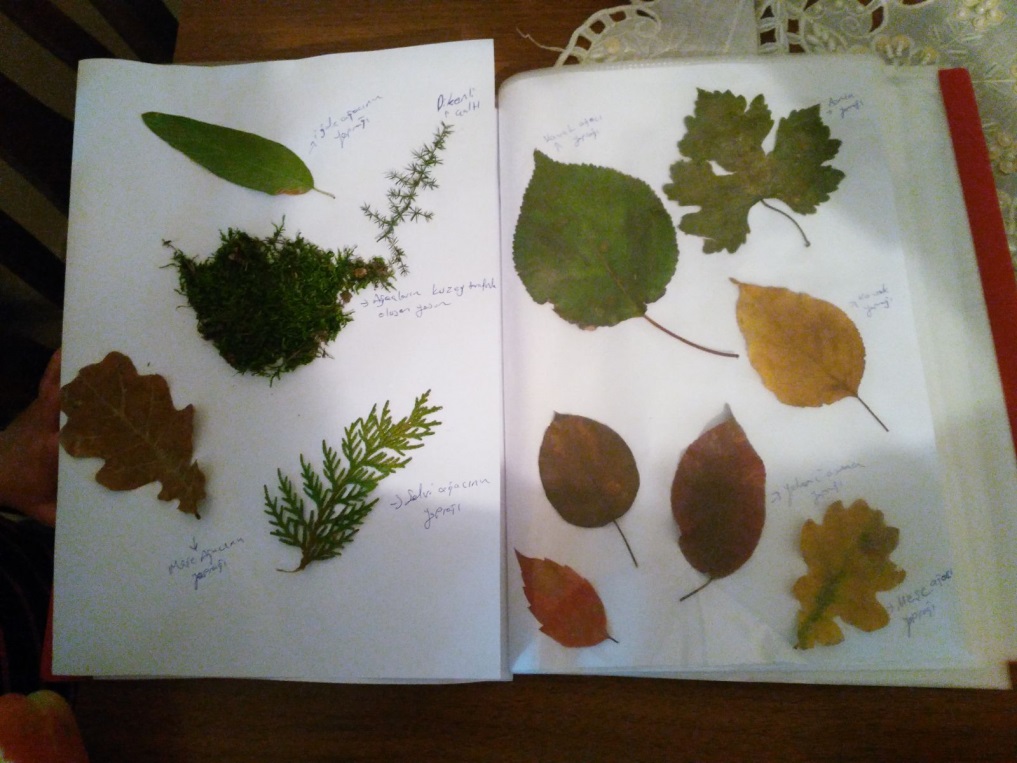 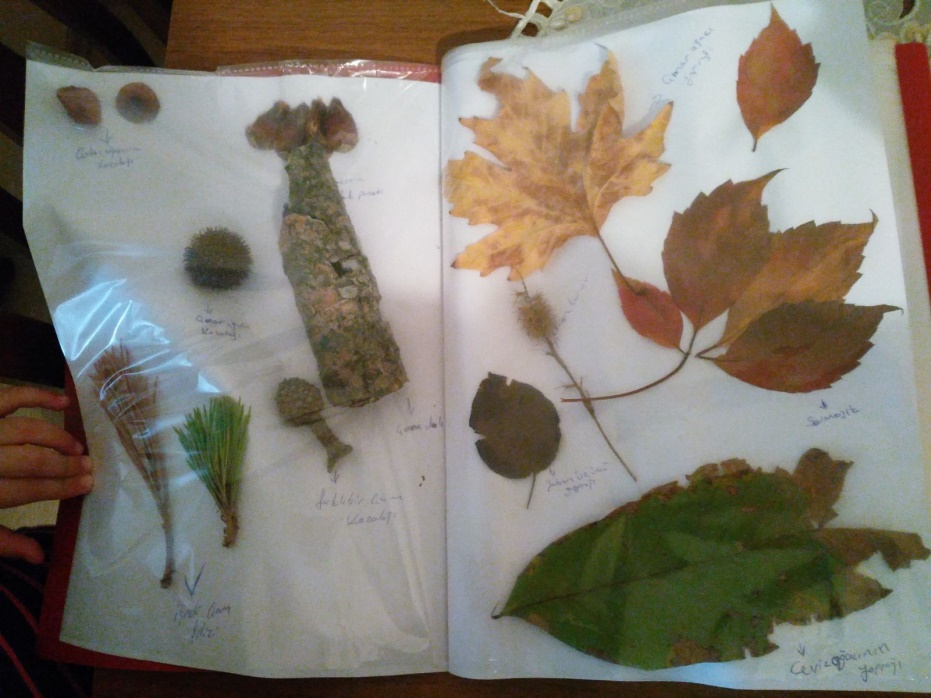 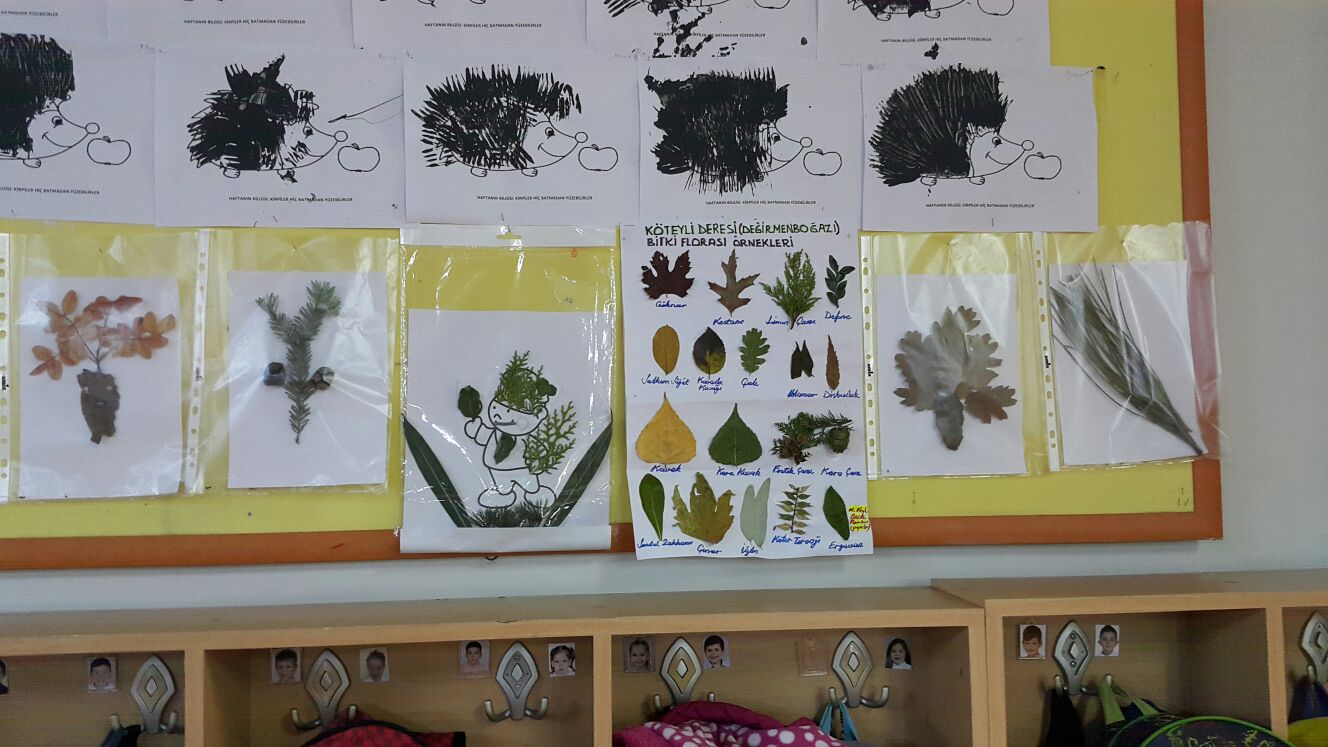 ANIMAL SHELTER
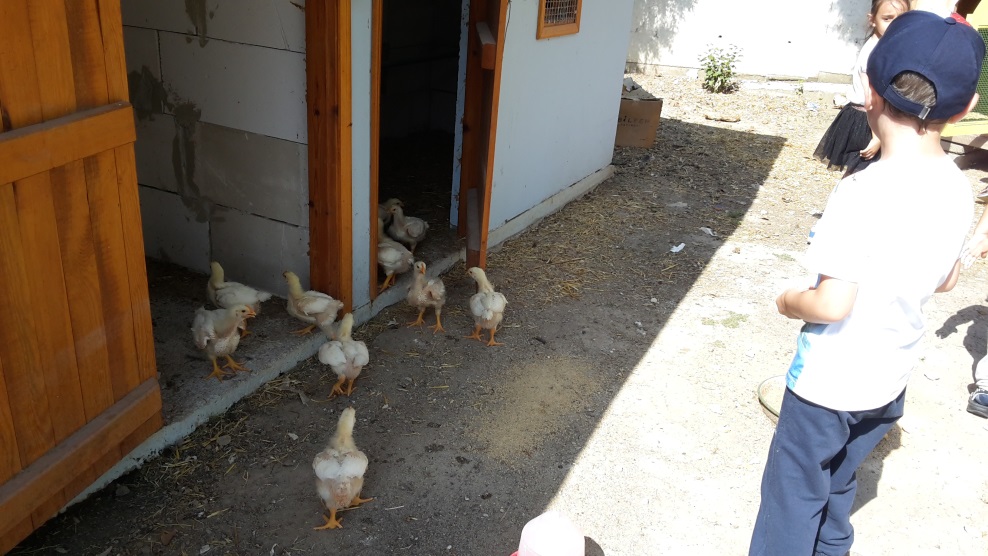 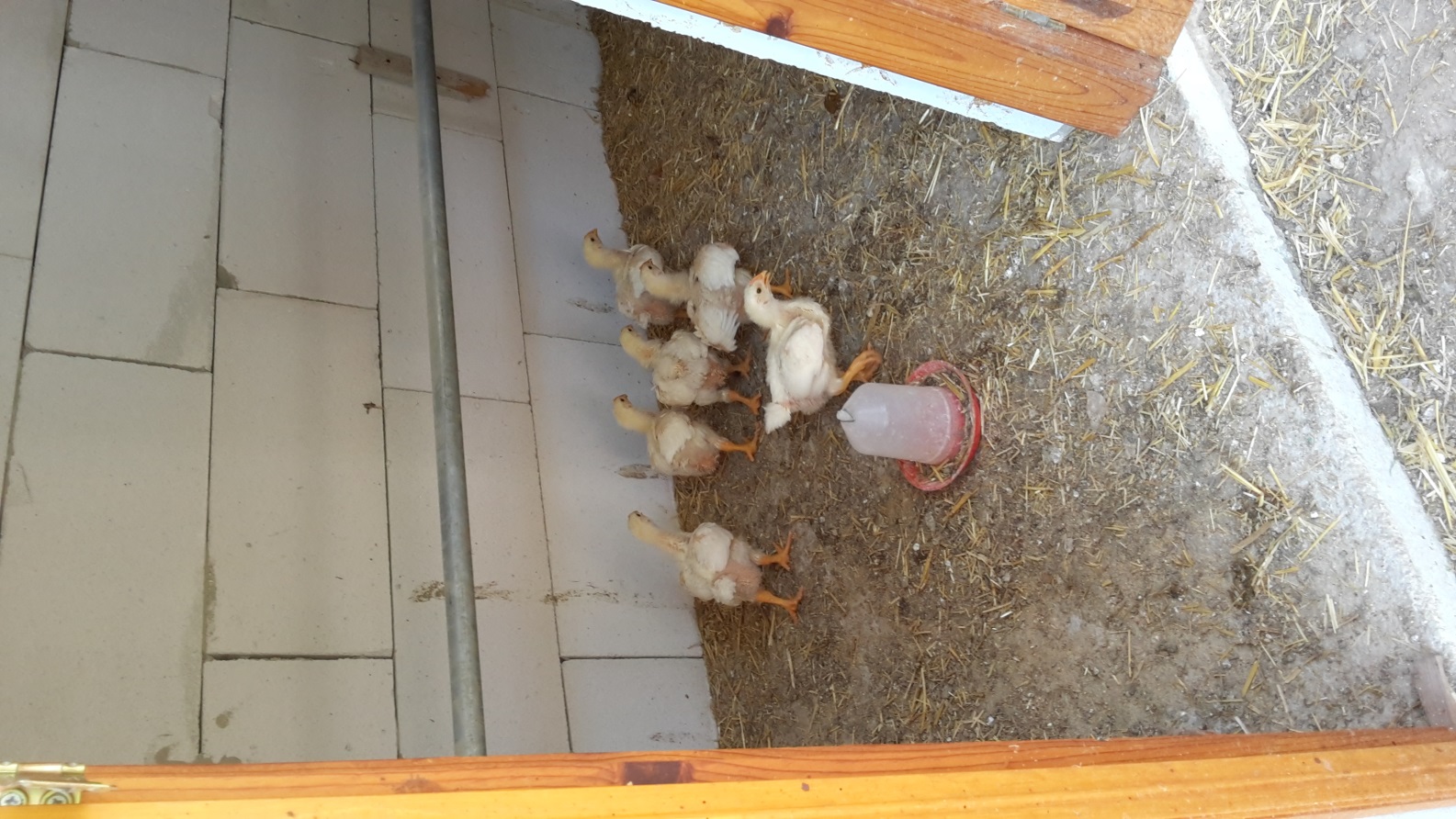 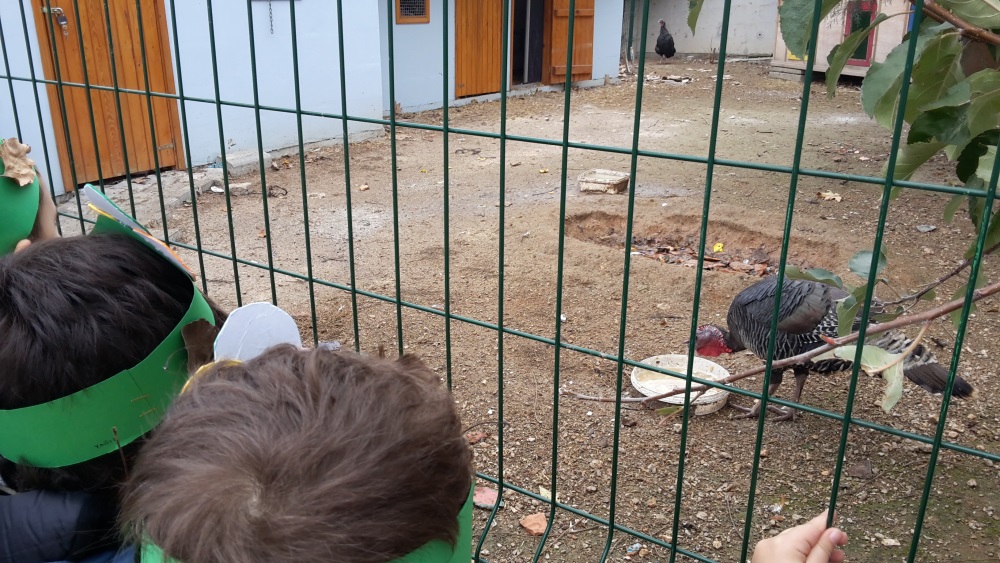 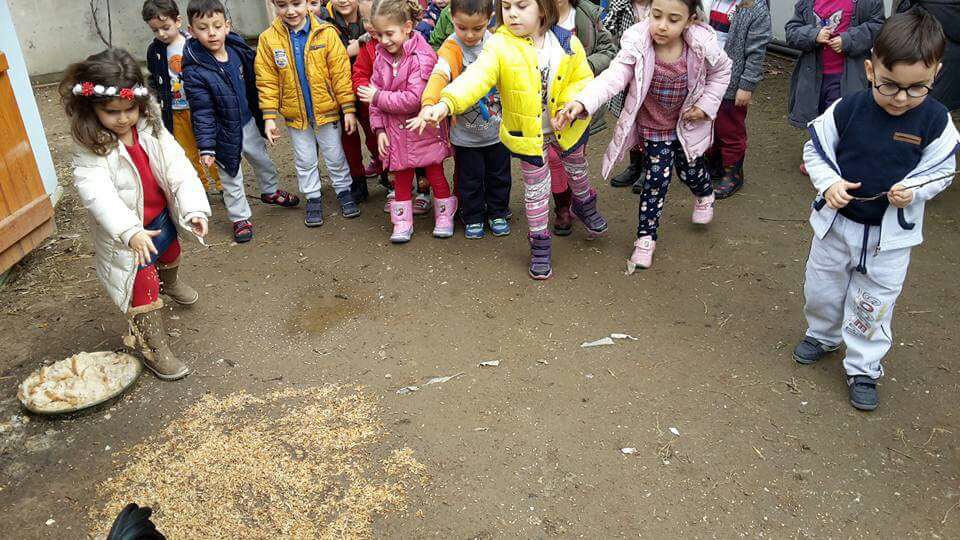 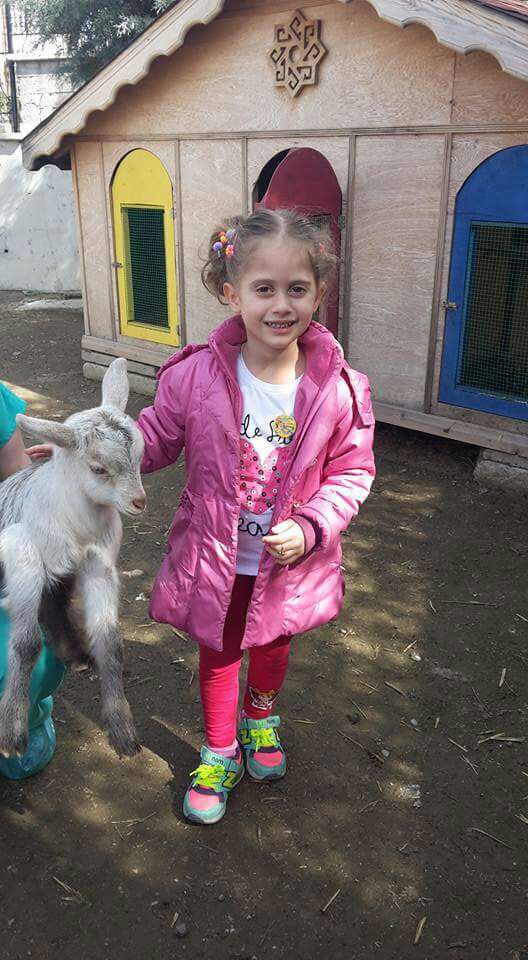 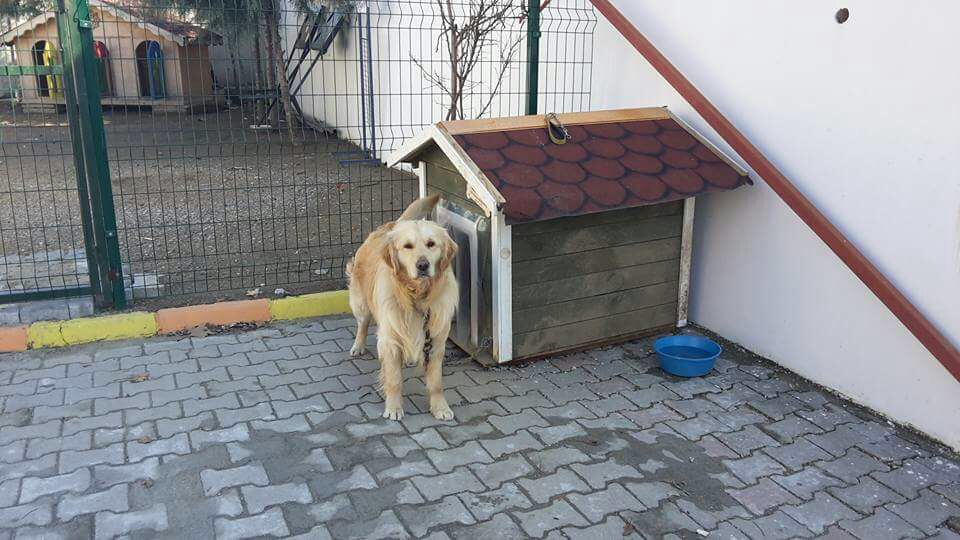 VALUES EDUCATION
‘’Education without values make man a more clever devil.” – CS Lewis
Values Education provides to children showing respect to others, showing tolerance and understanding to others.
Respect to elderly
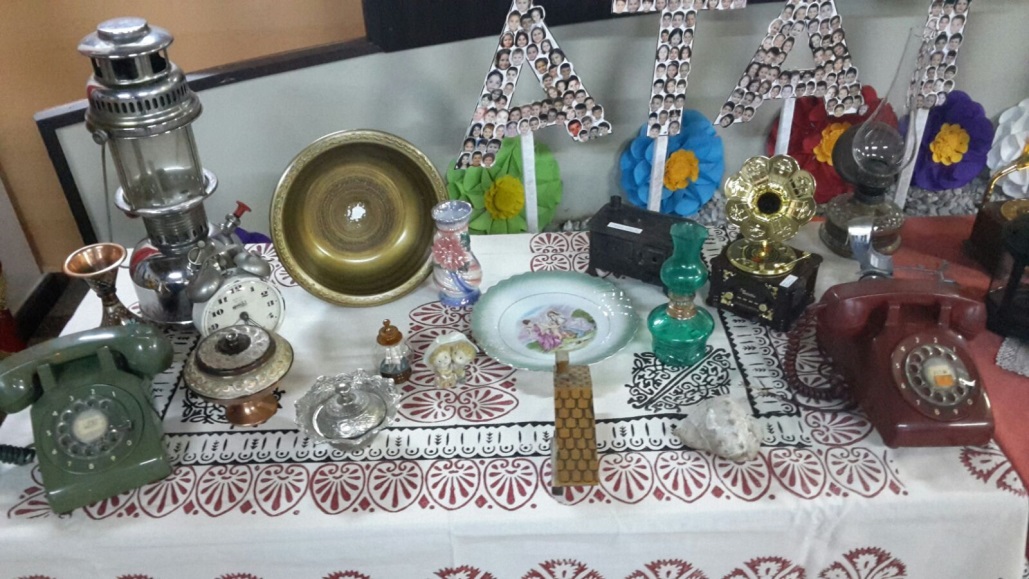 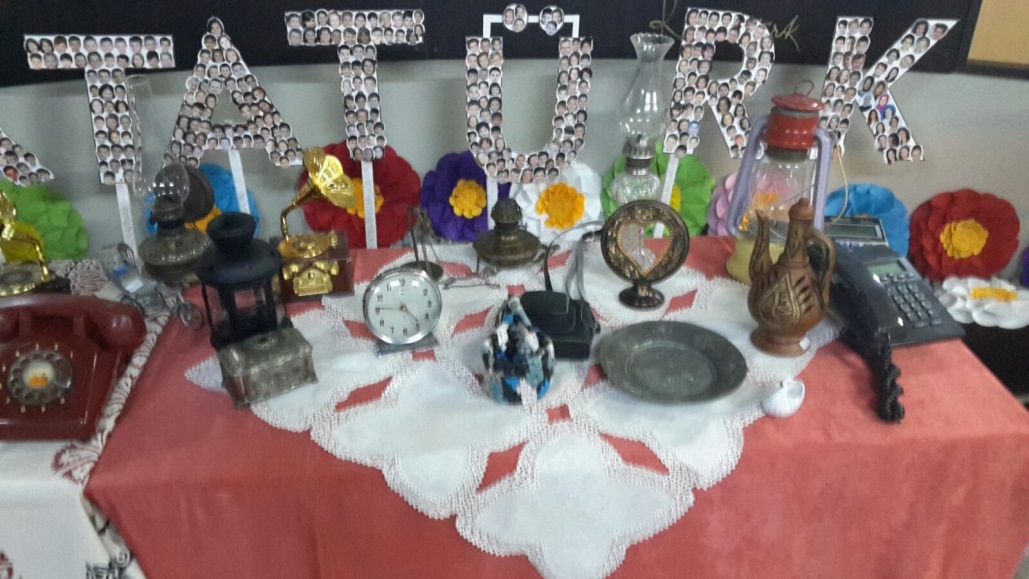 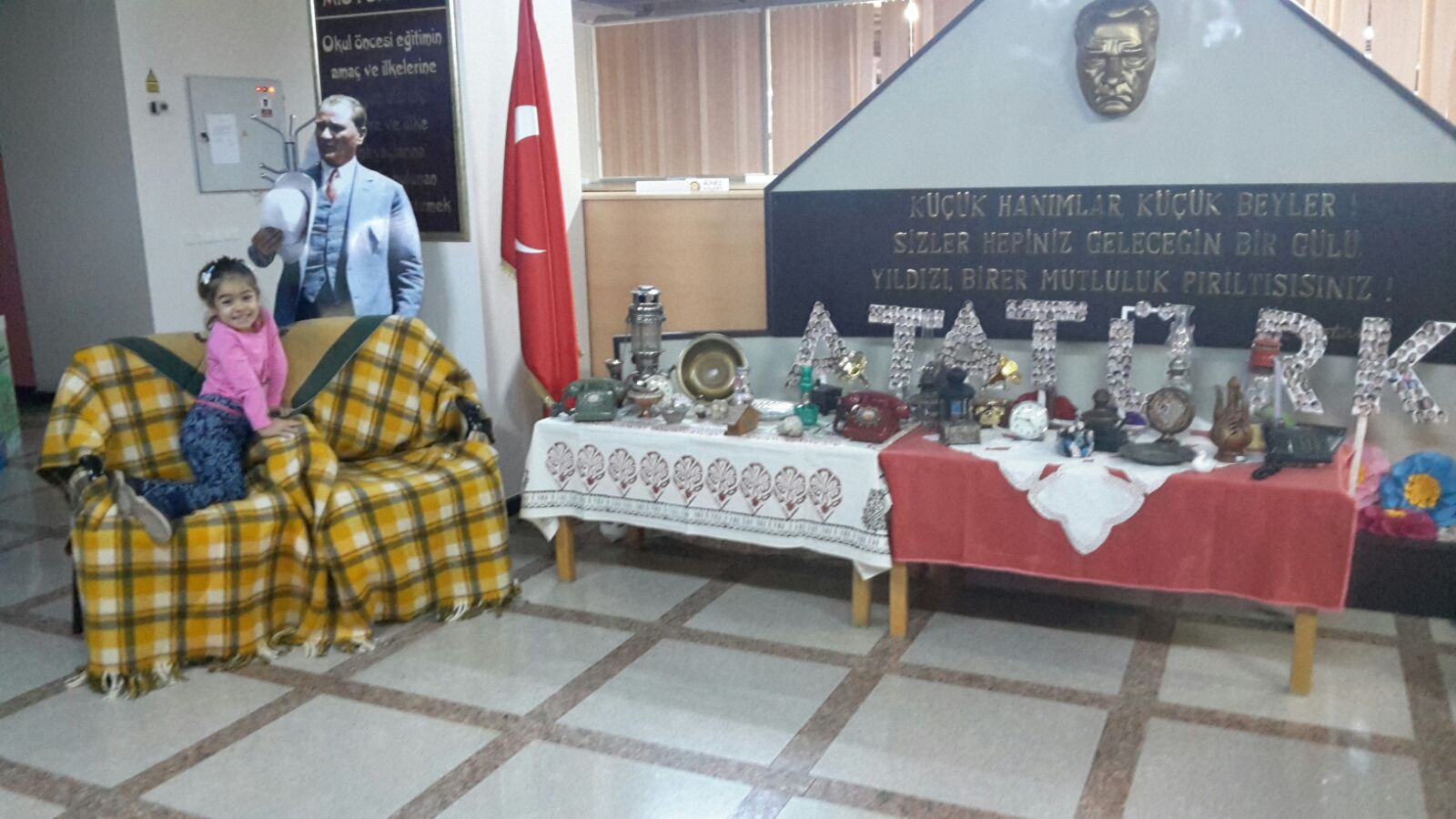 Children invited their grandparents to school. They prepared exhibition with old times
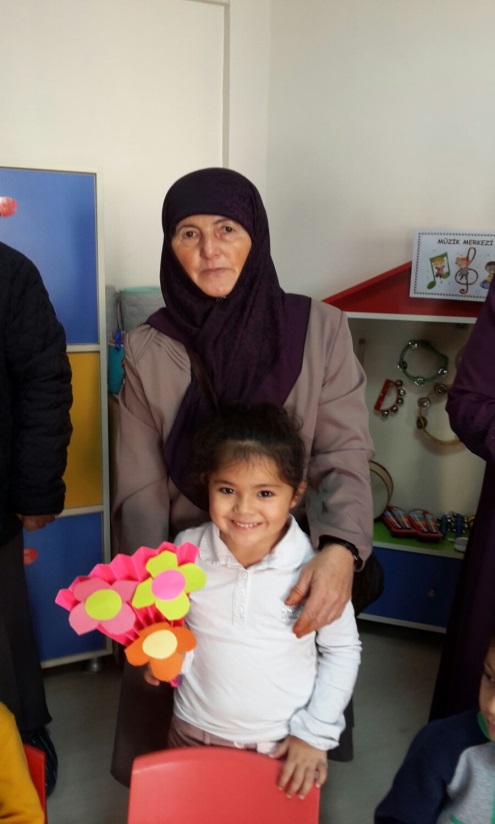 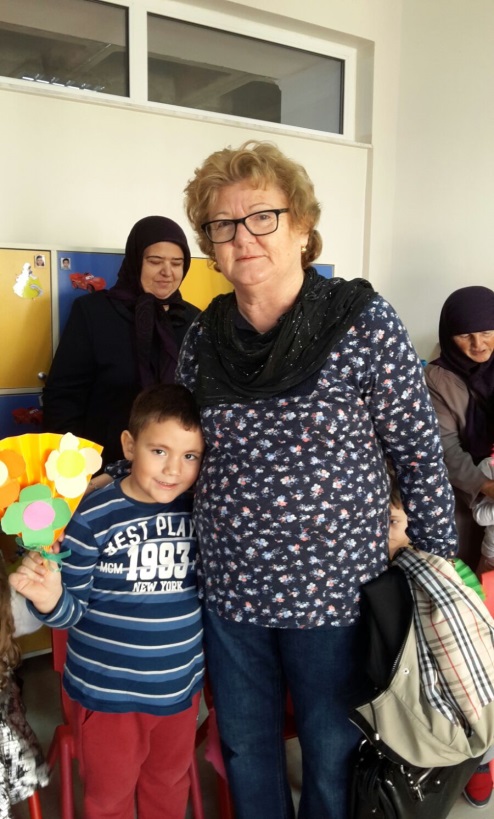 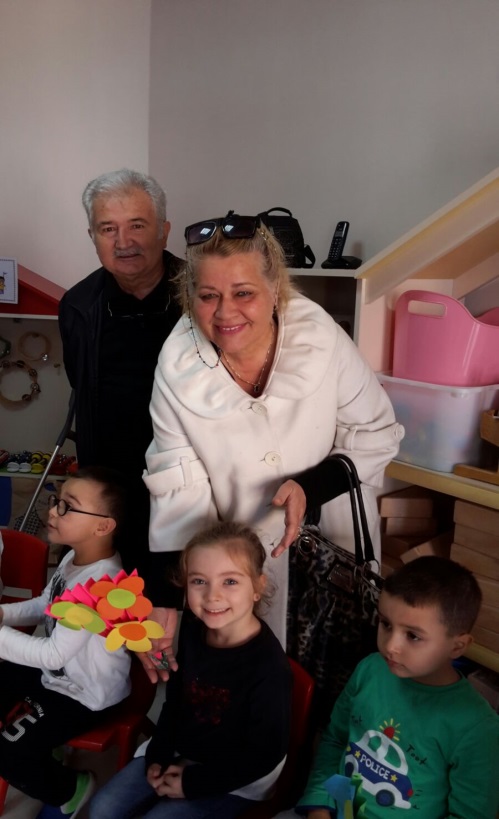 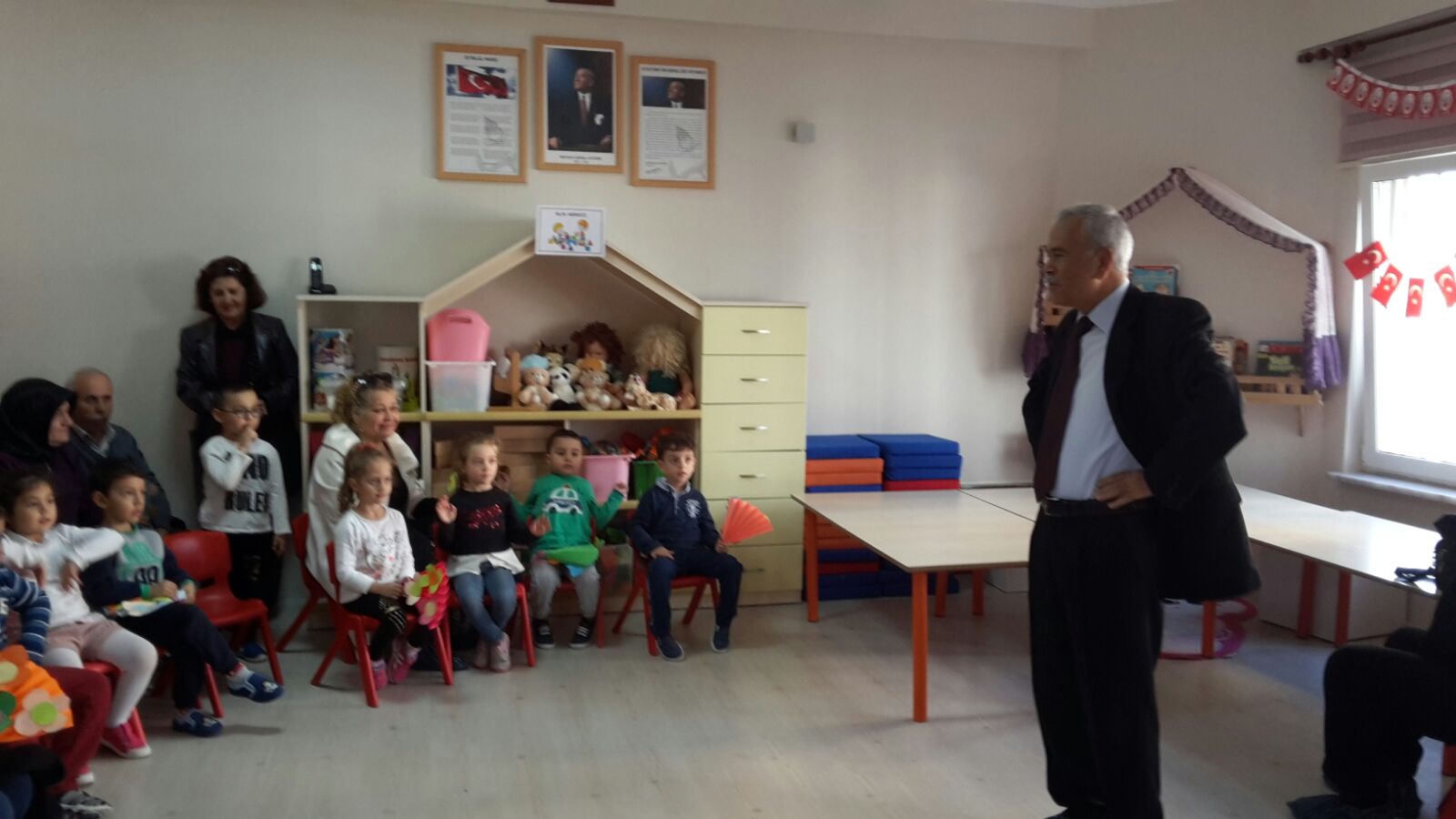